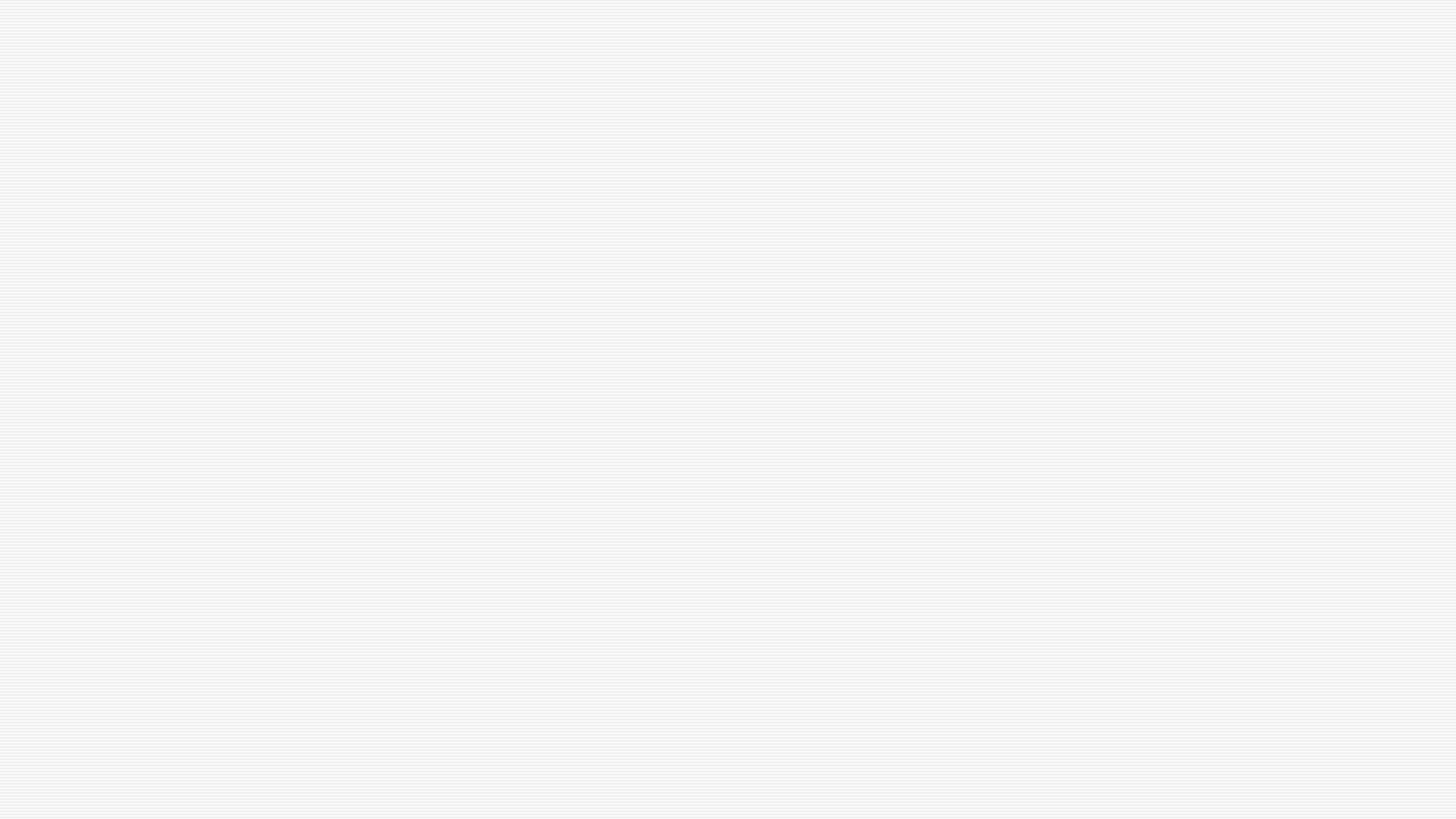 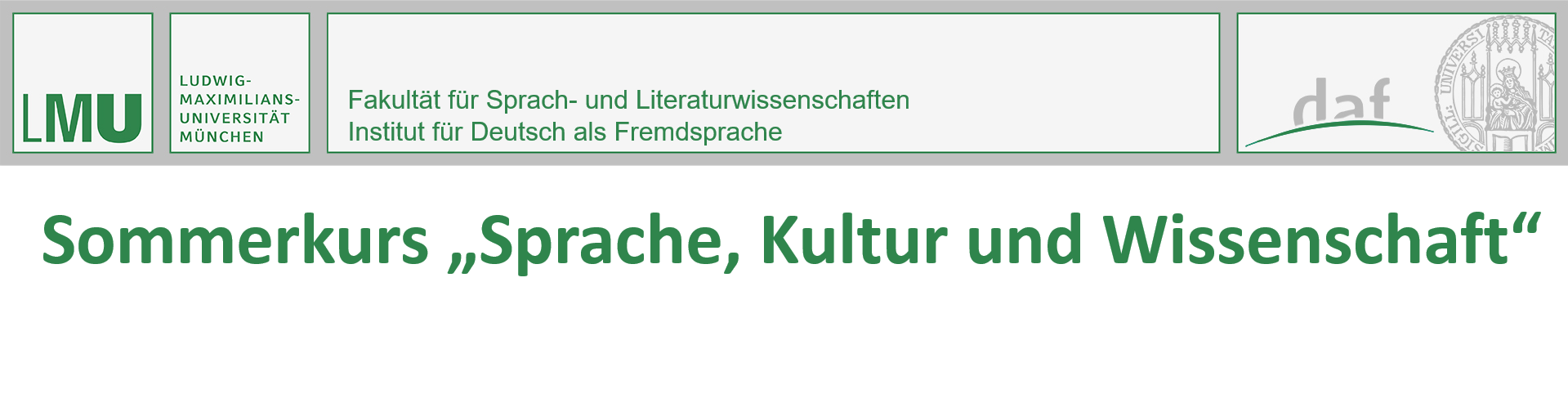 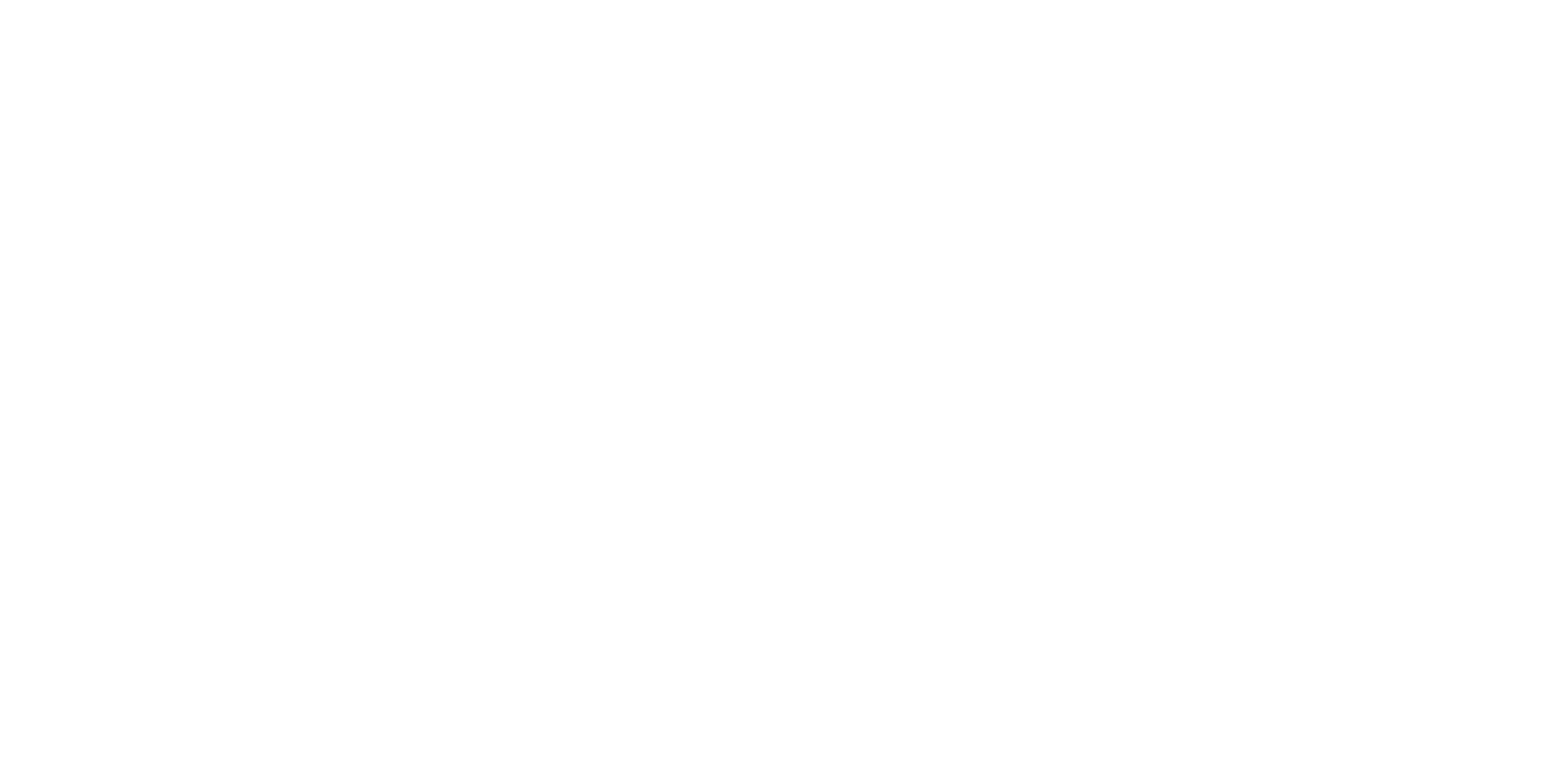 Workshop "Erinnerung verorten - Erinnerungsorte in Deutschland"
21-6.20234. Einheit Johannes Köck  koeck@daf.lmu.de
Besprechung der Hausaufgabe (Grundlagentexte/Berliner Mauer)
Erinnerungsorte in München (Bayern)
Erinnerungsorte mit Bezug zu China und Deutschland
Fazit/Ausblick
Ablauf
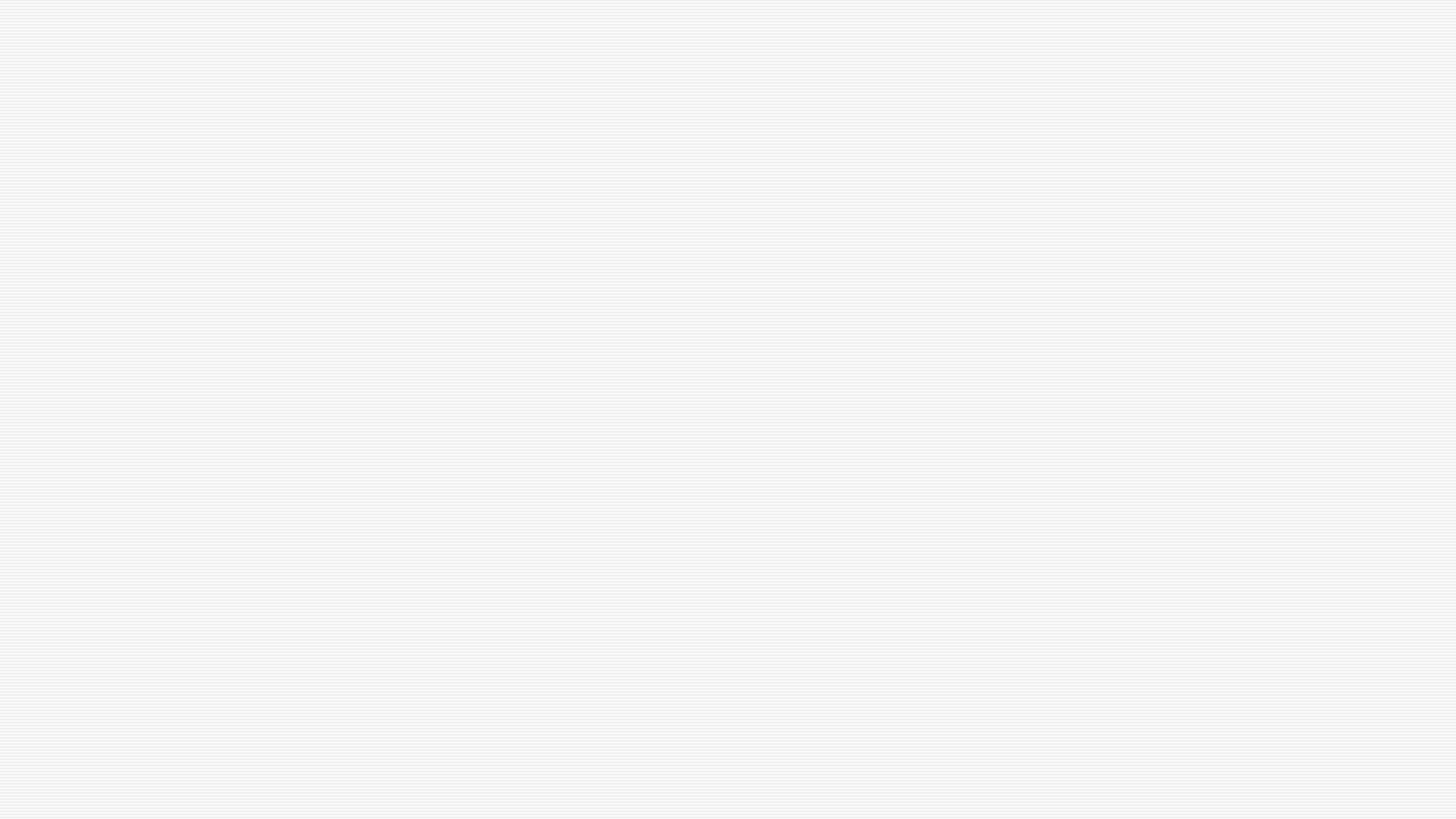 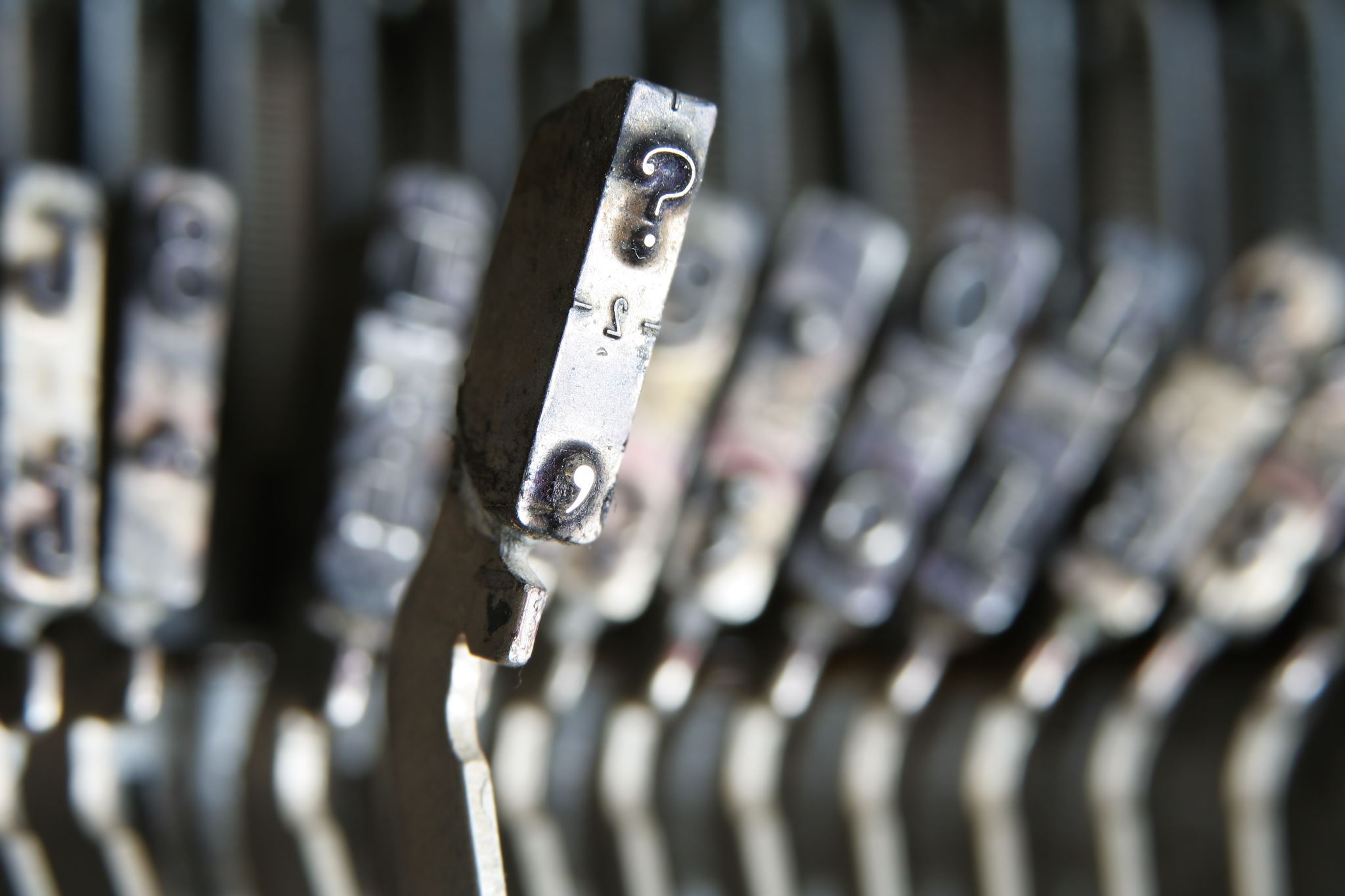 Einstieg
Schreiben Sie ein „Akrostichon“ zu China und eines zu Deutschland; zu Bayern ein Assoziogramm
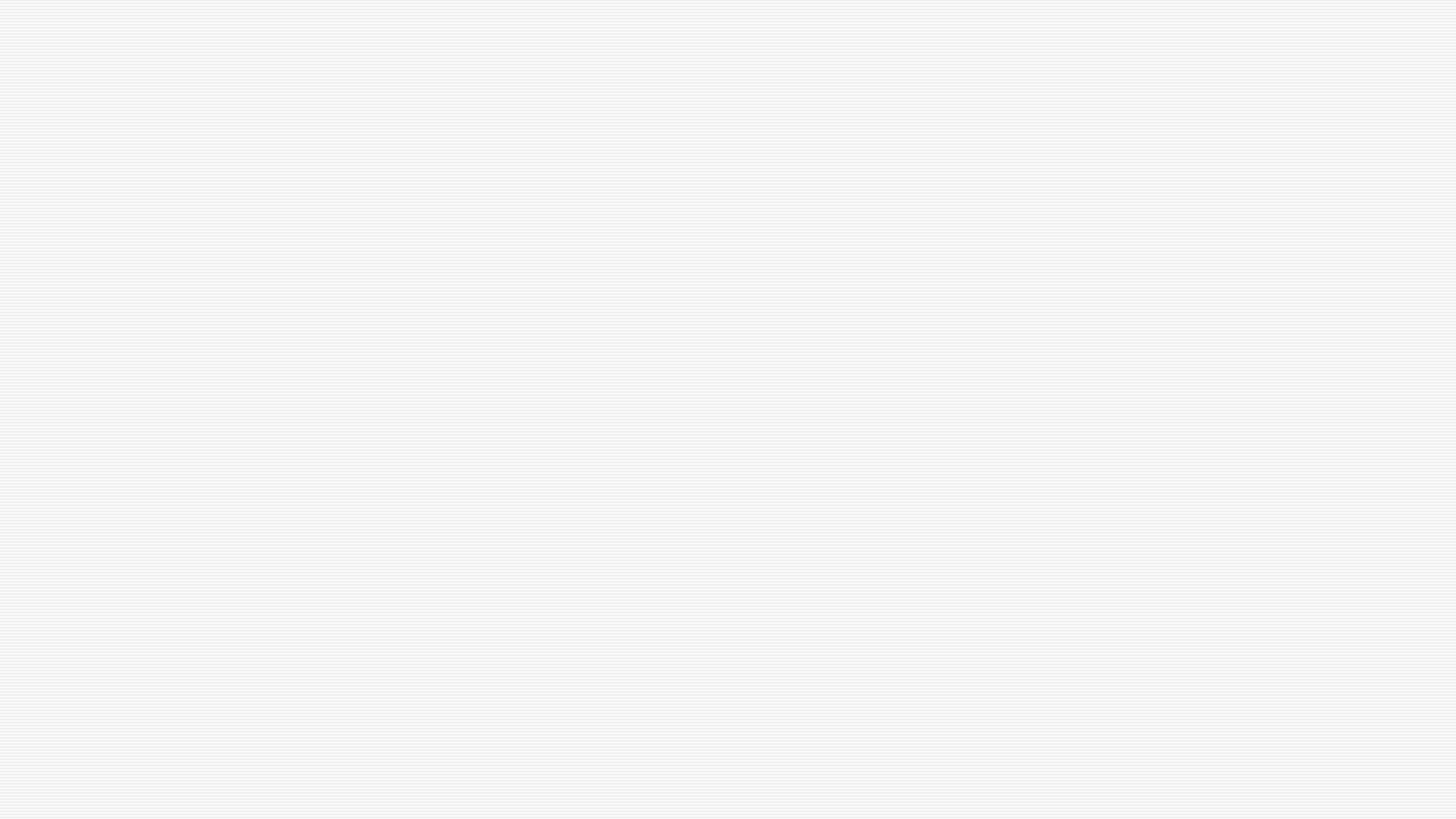 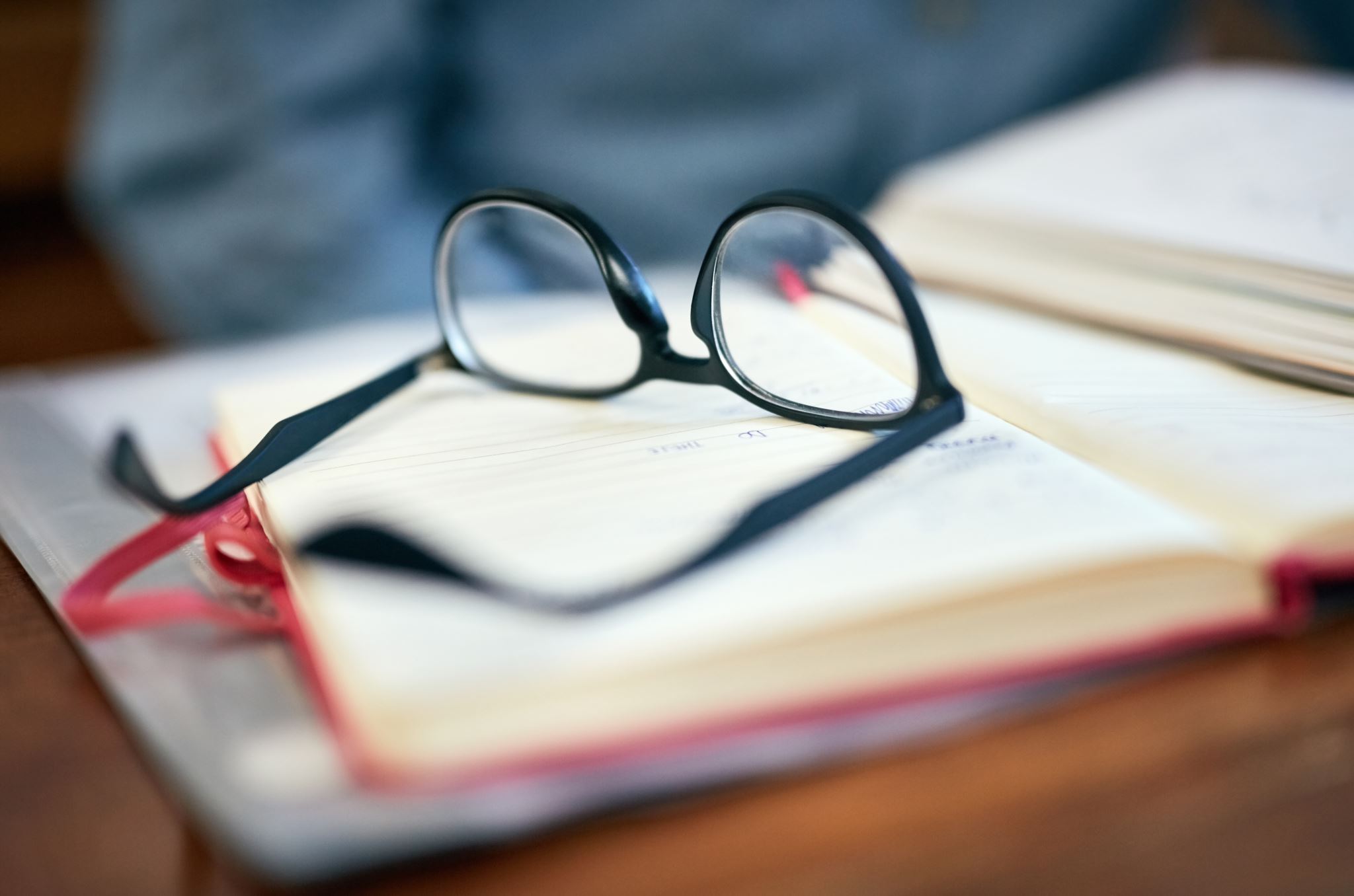 Besprechen der Hausaufgabe (Partner:innenarbeit)
Wie war es für Sie, die beiden Grundlagentexte zu lesen?
Haben Sie Rückfragen
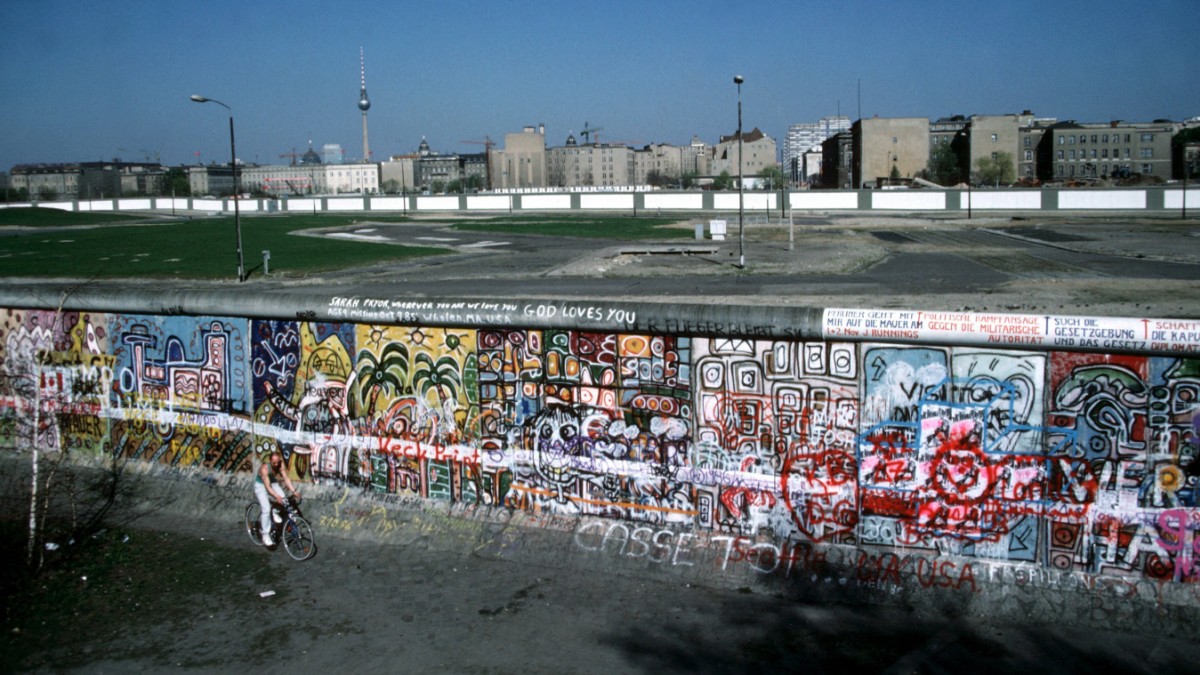 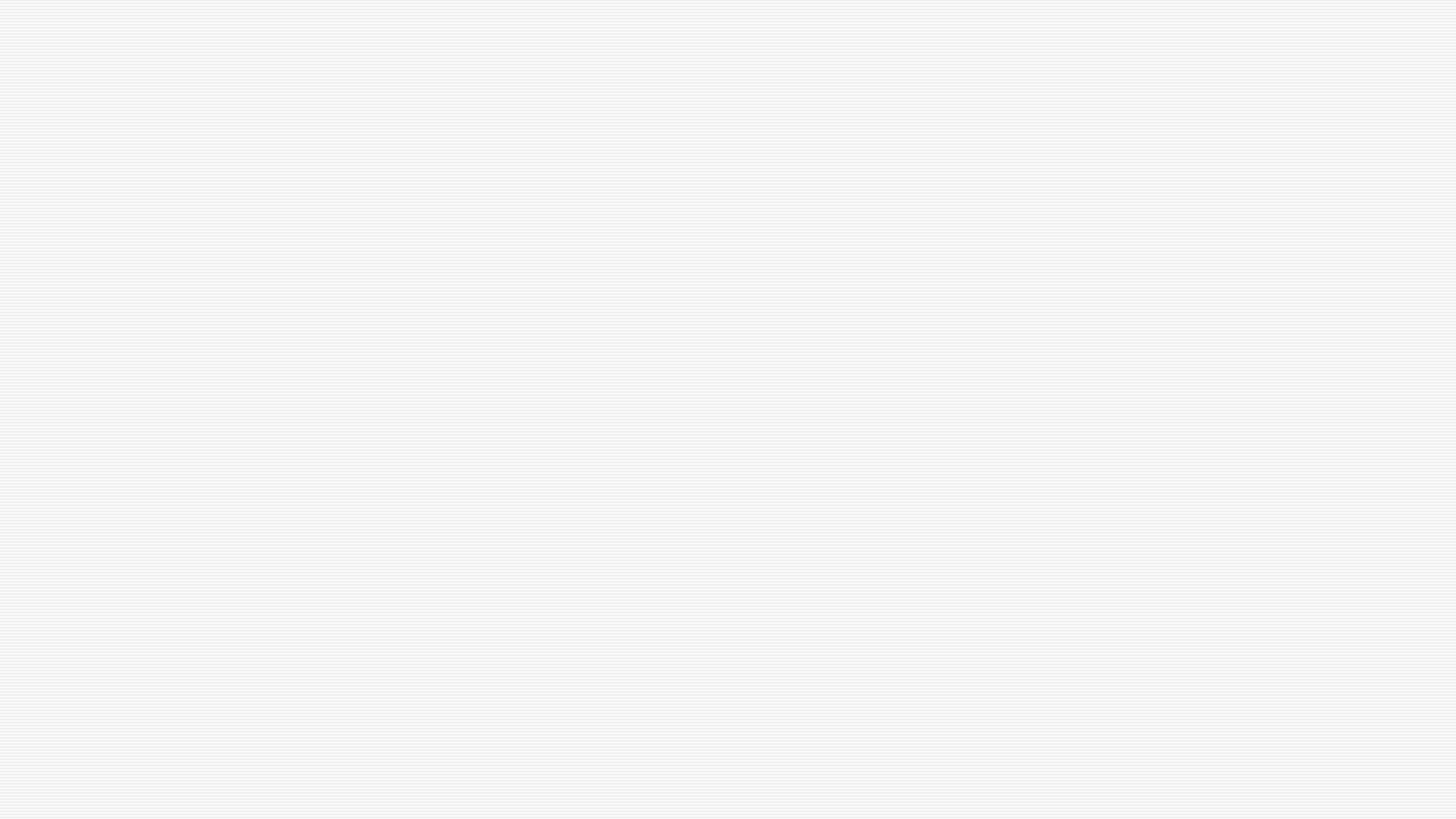 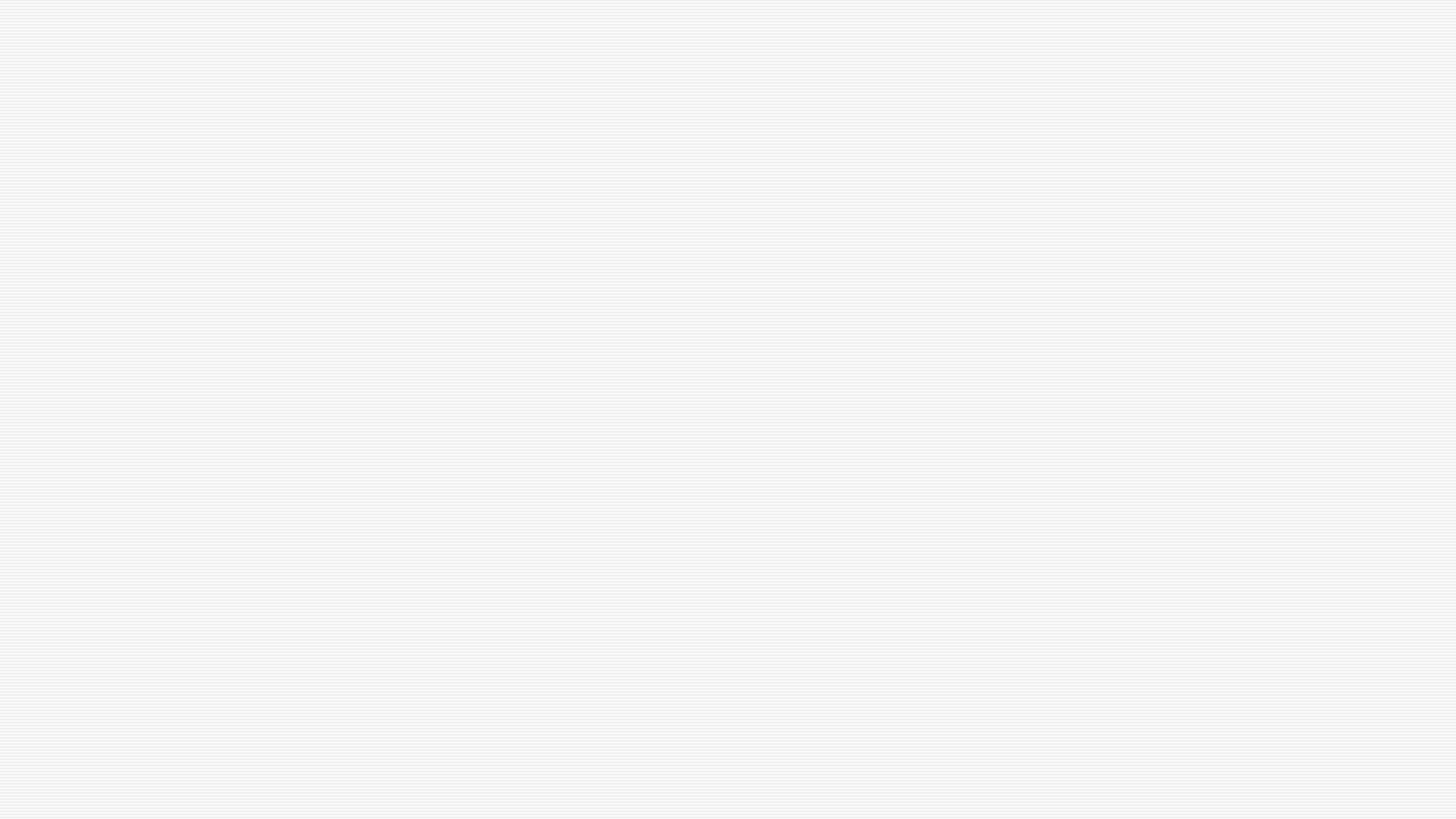 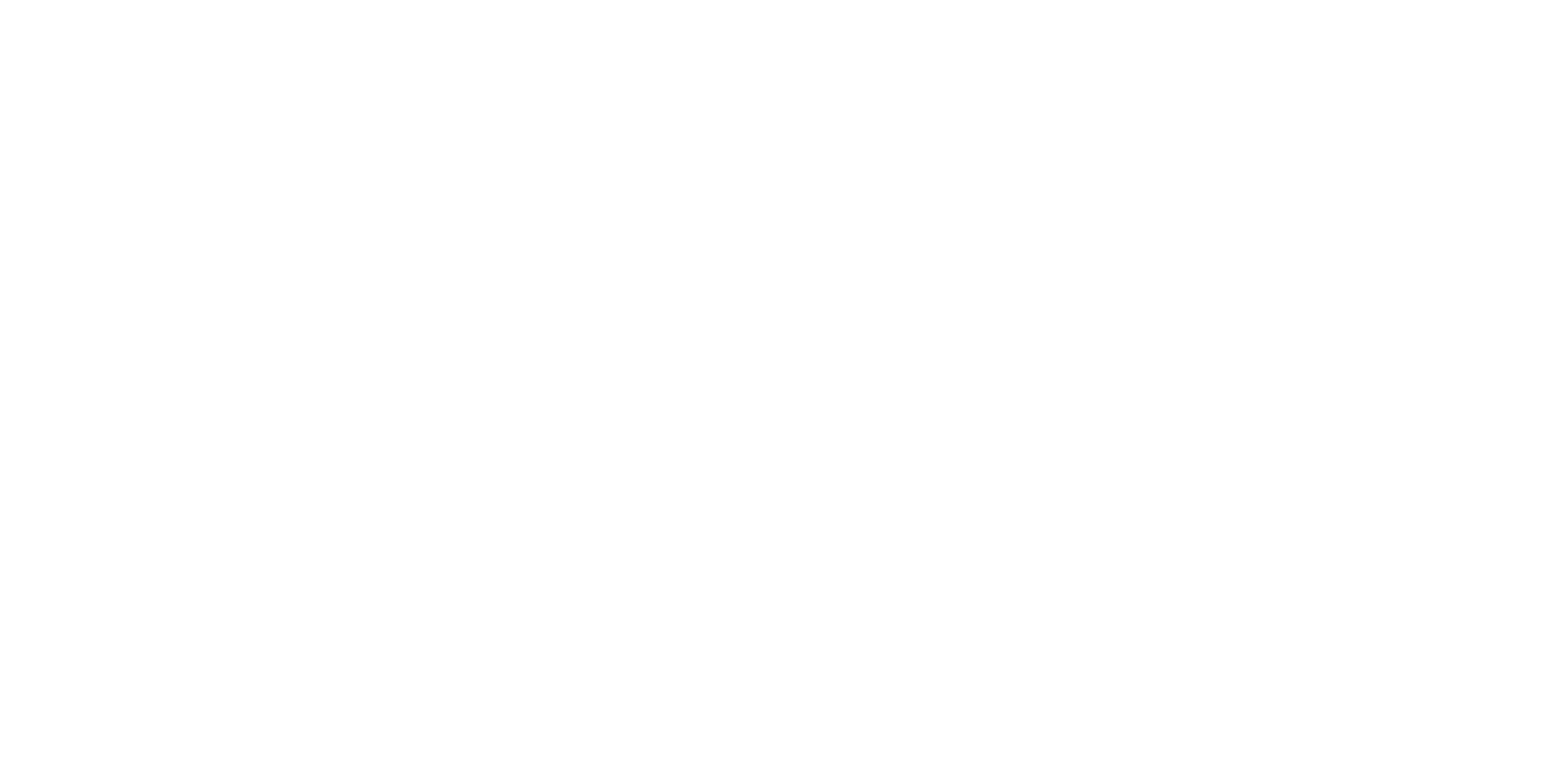 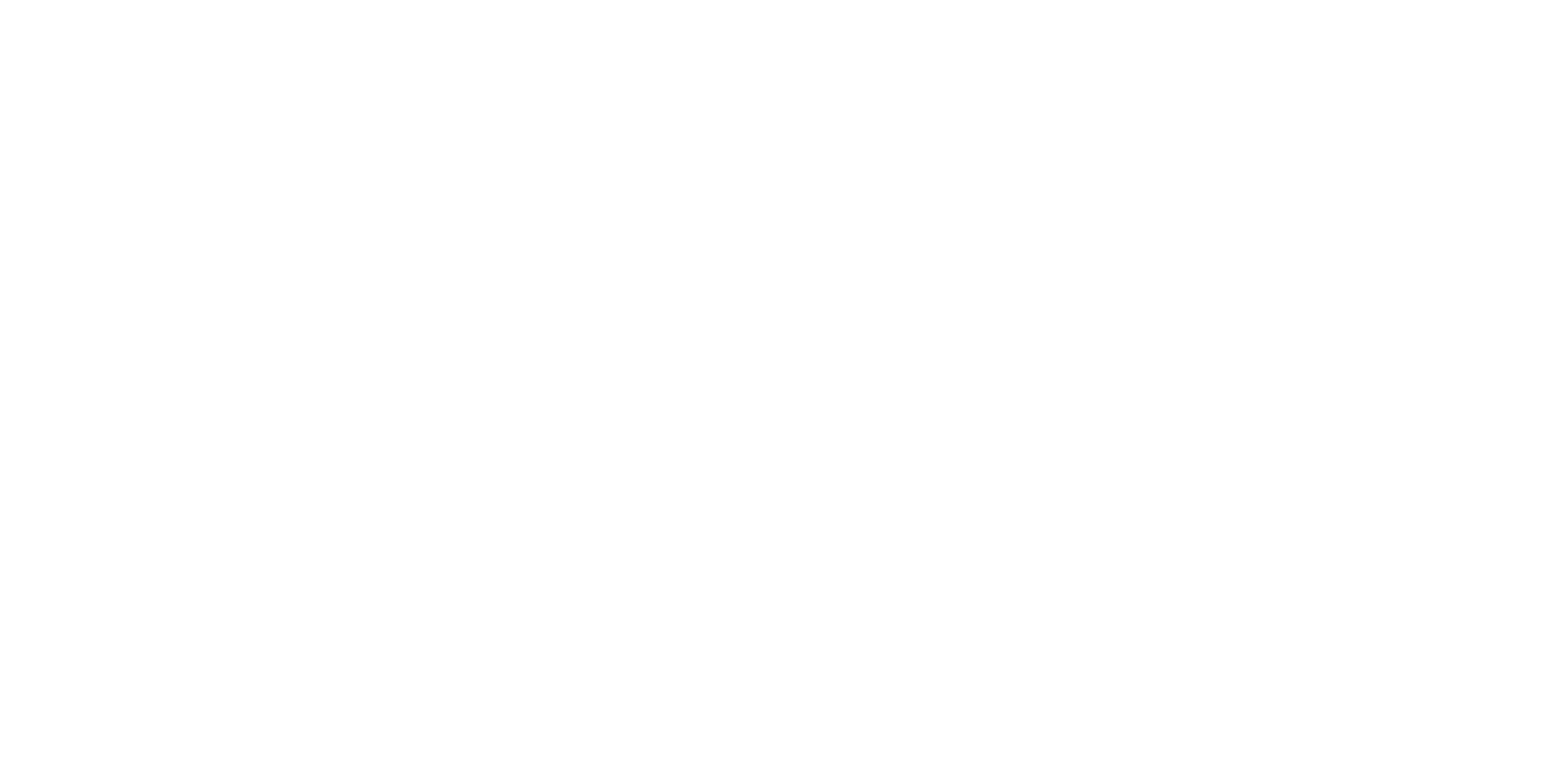 "
z
EO  in Deutschland „Teilung/Berliner Mauer“
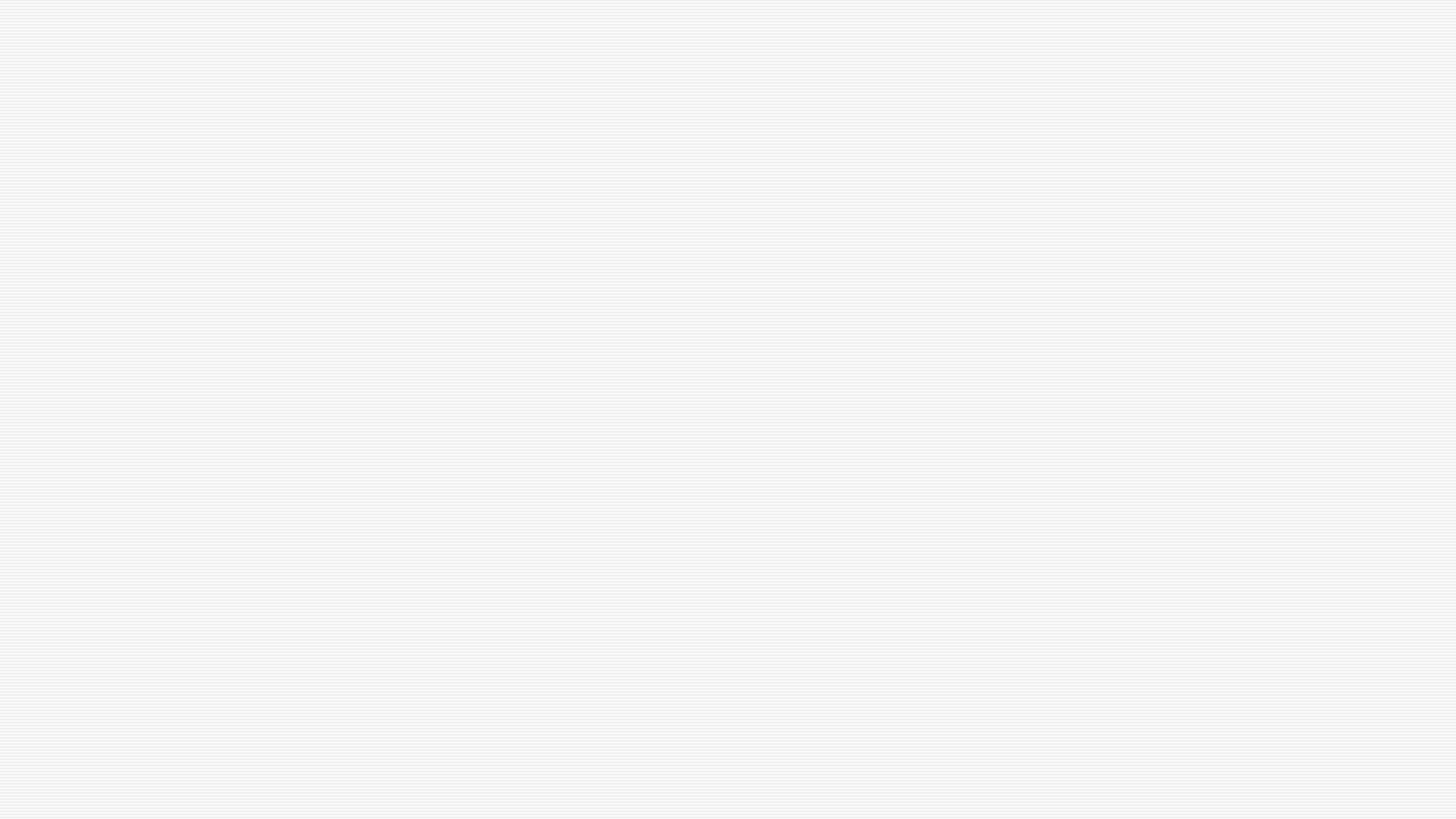 Paararbeit
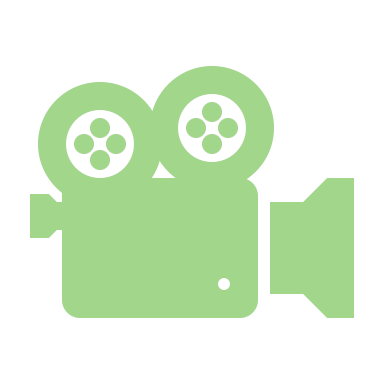 Sehen Sie das Video, machen Sie sich Notizen zu den wichtigsten Punkten 
https://www.thinglink.com/video/1033363469266583555
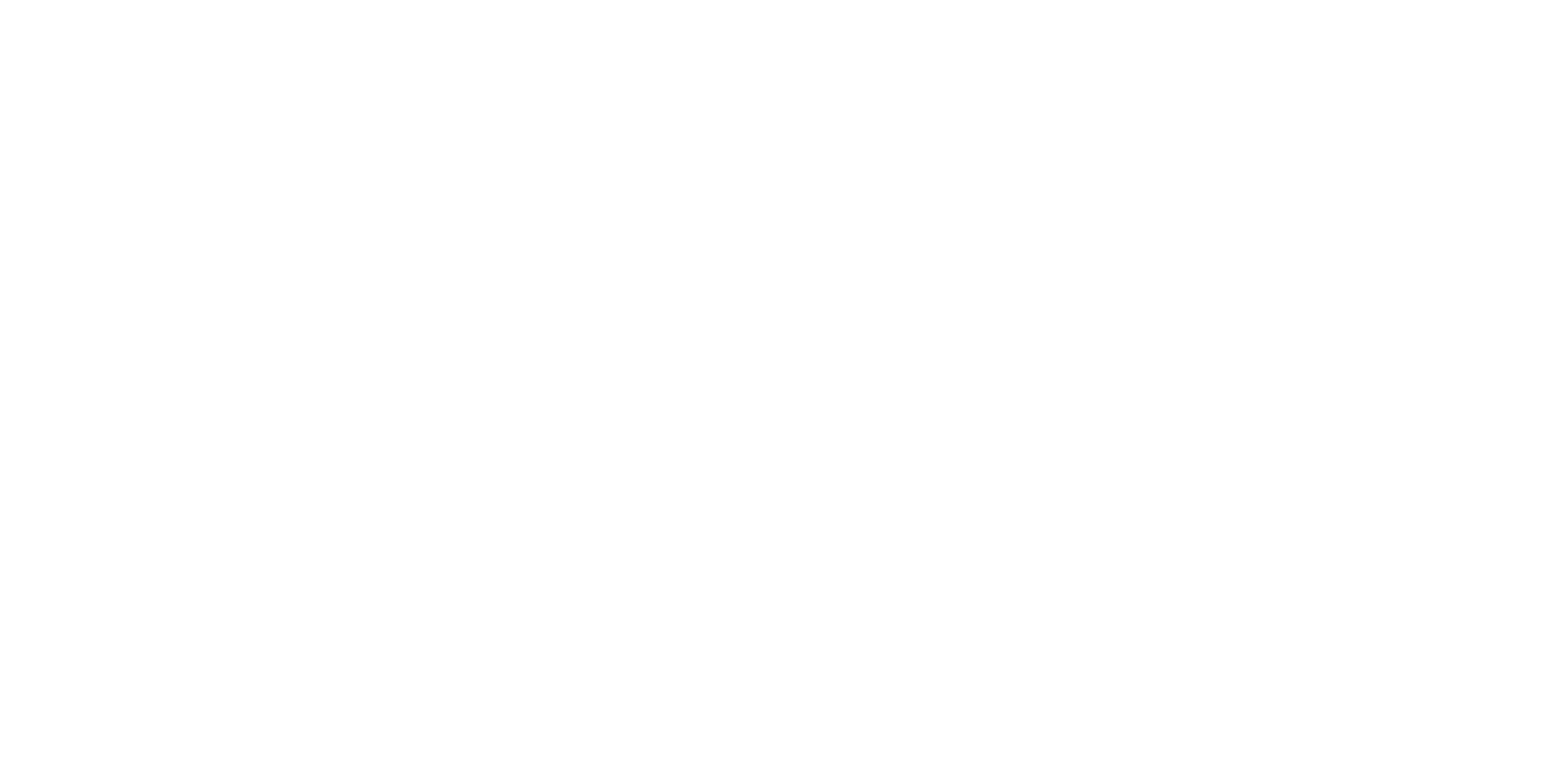 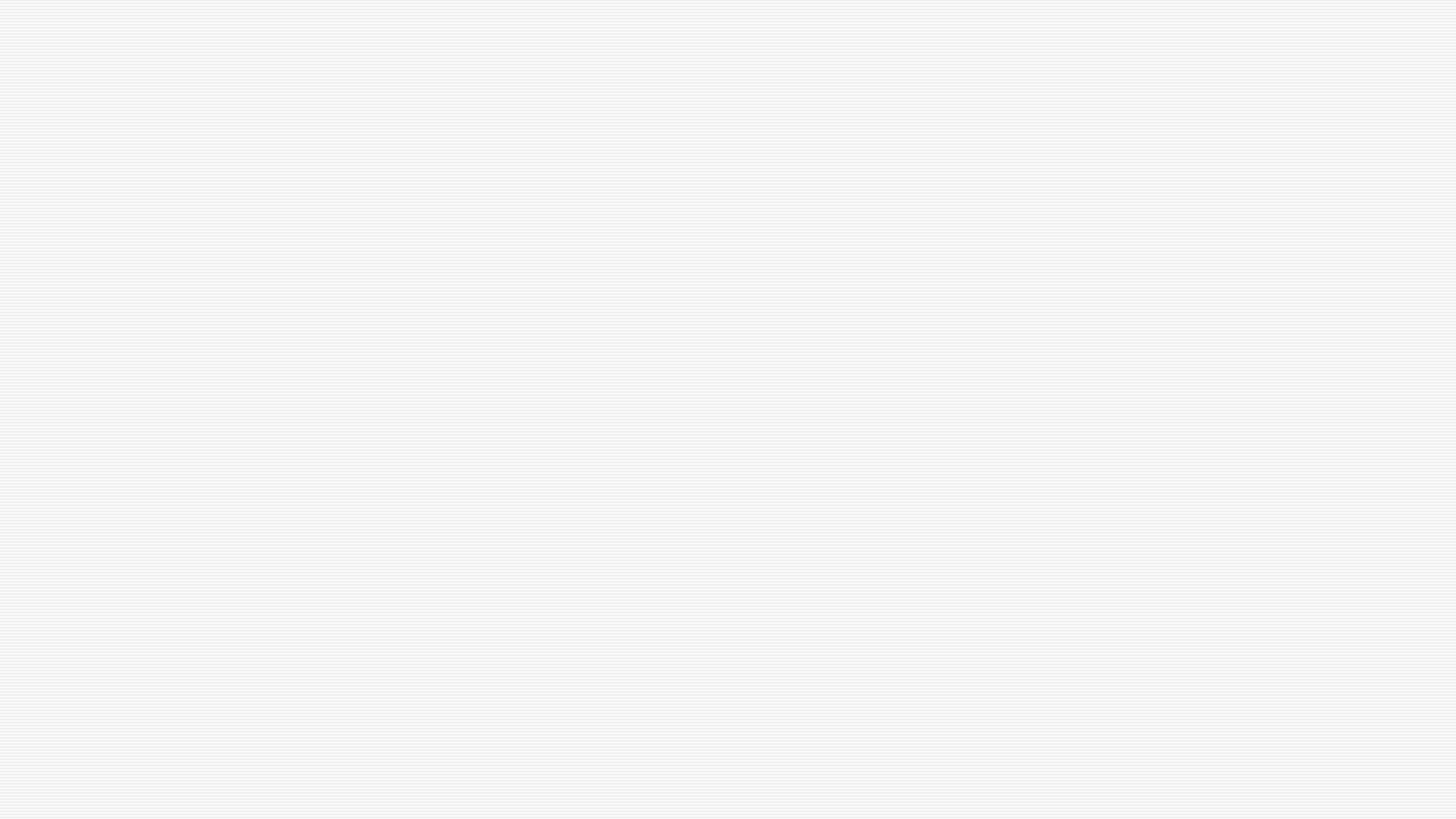 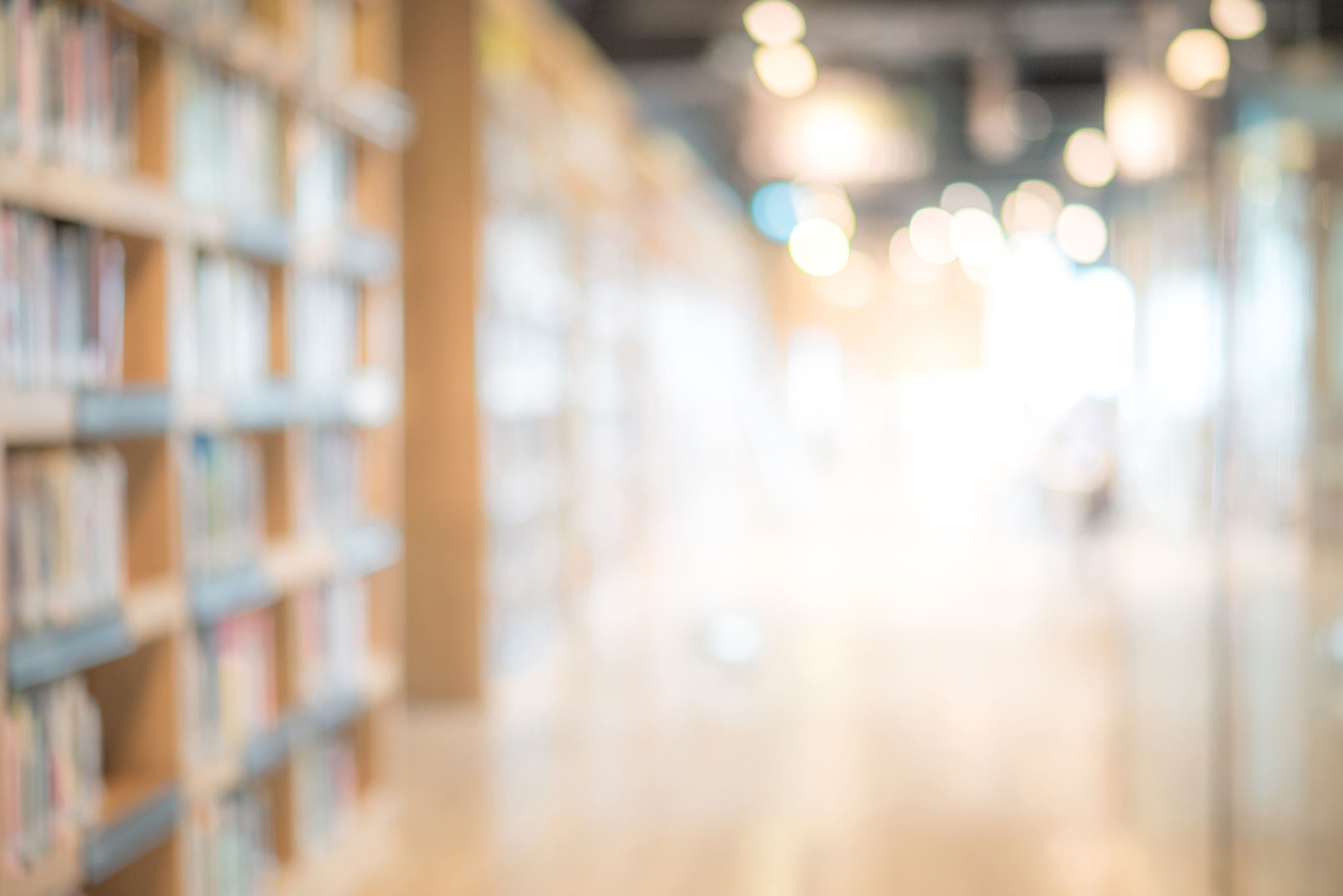 Erste Infos
Damit Ihre KursteilnehmerInnen eine Vorstellung vom Umfang der Grenzanlagen erhalten, können Sie in einer Übersicht Fotos von Grenzpunkten aus dem Jahr 1989 mit Aufnahmen vergleichen, die 15 Jahre später entstanden:
https://www.chronik-der-mauer.de/material/?mType=2
https://www.chronik-der-mauer.de/chronik/

Gerade der Bezirk Berlin-Mitte eignet sich für eine vertiefende Beschäftigung mit der Geschichte und Gegenwart der deutschen Hauptstadt. Entlang der bedeutendsten Gebäude Berlins wurden auf dem Politik-Portal für Kinder und Jugendliche
Mauertouren:
https://www.stiftung-berliner-mauer.de/de/gedenkstaette-berliner-mauer/besuch/mobiler-tourguide
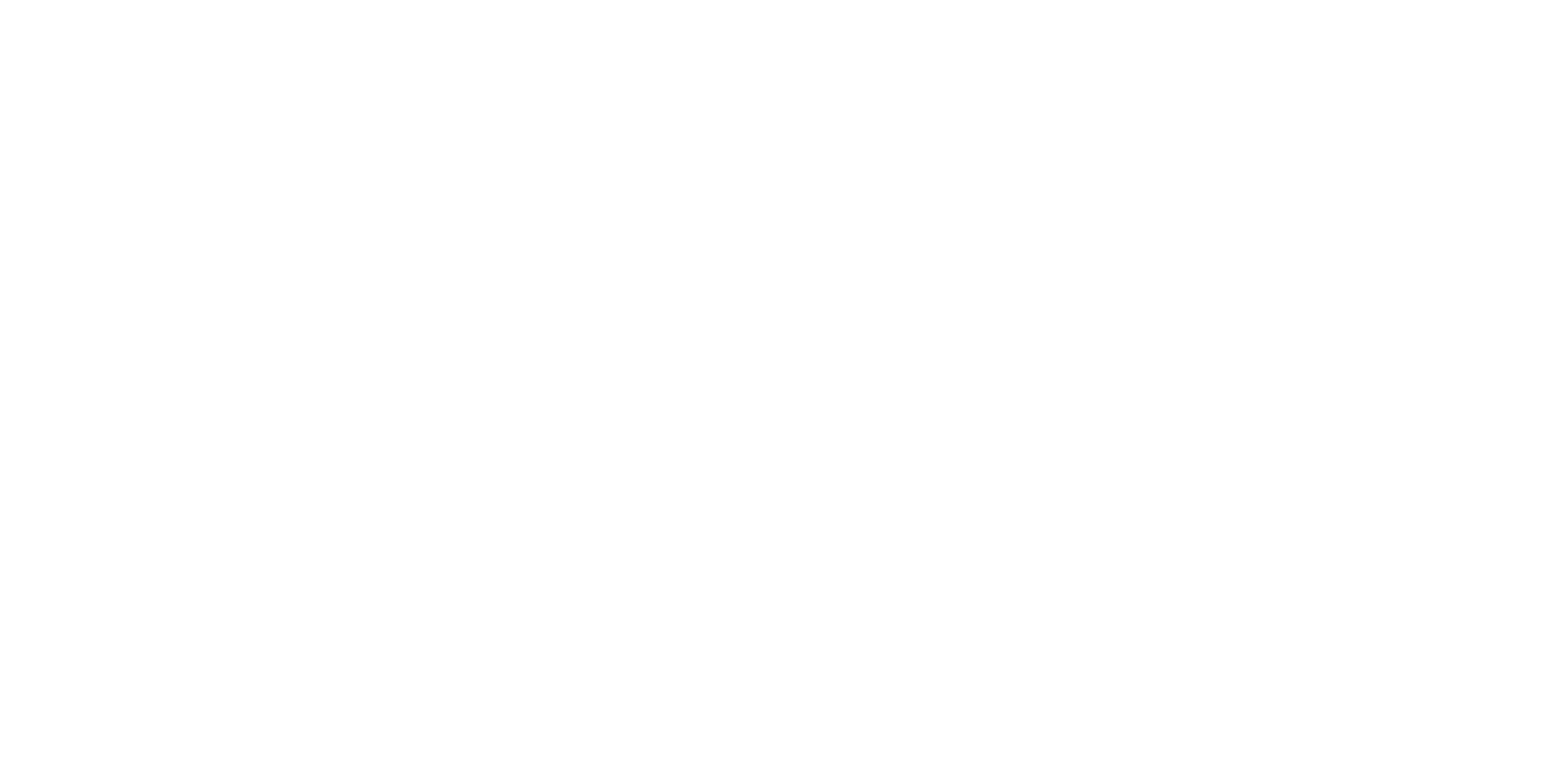 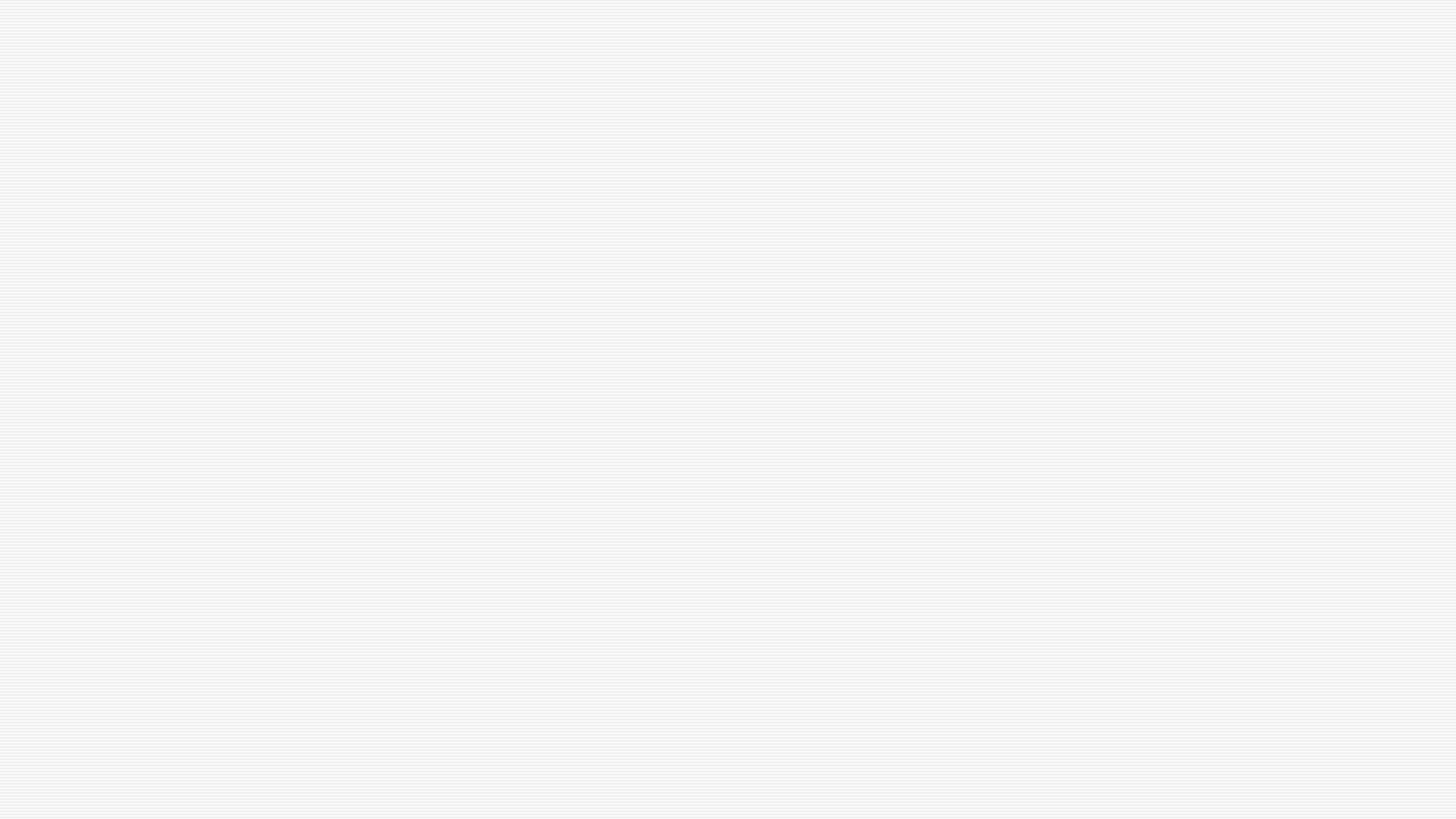 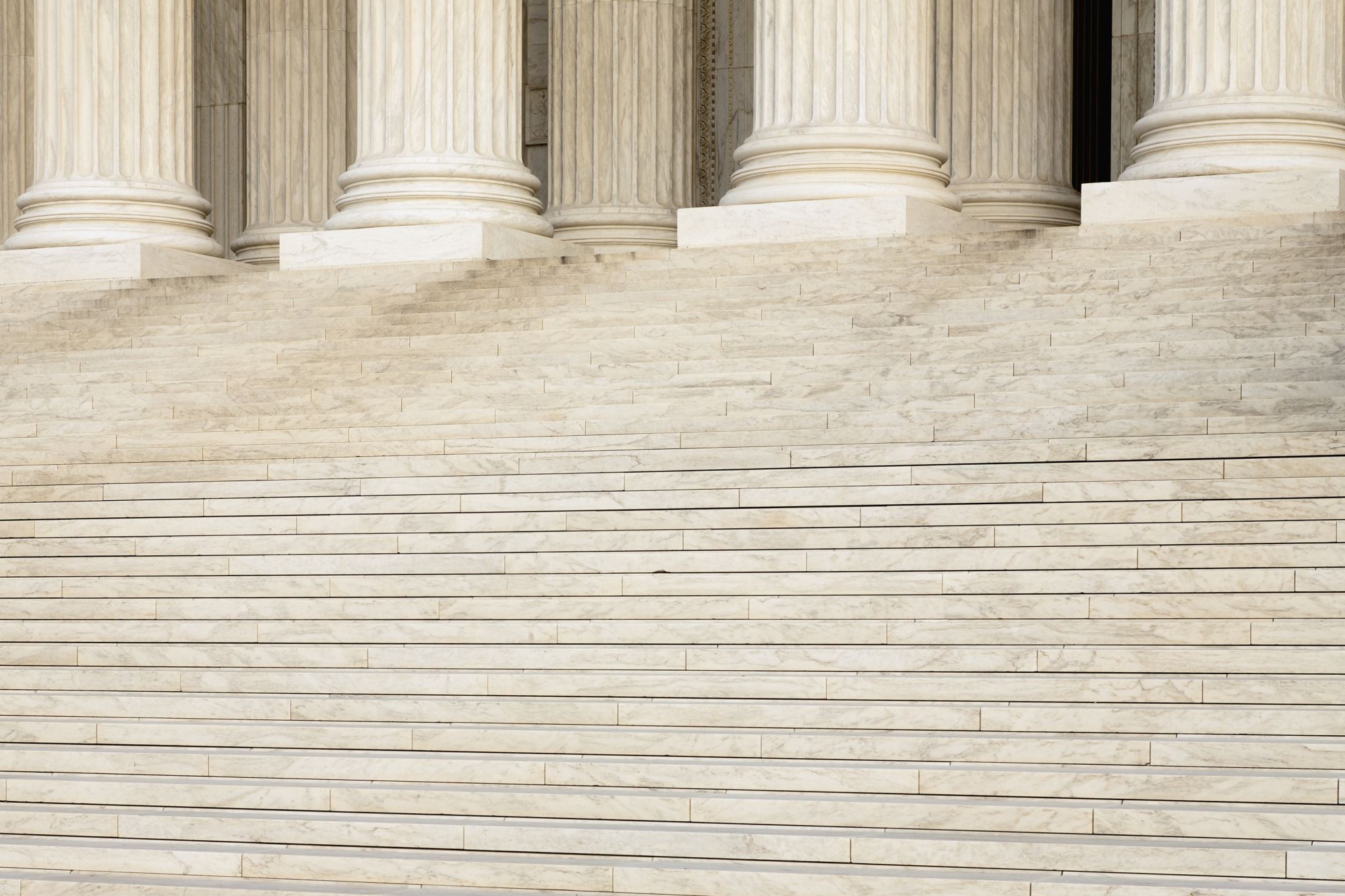 Wenn Sie in der nächsten Zeit einen Besuch Berlins planen, könnte auch die kostenlose iPhone-App der Bundeszentrale für politische Bildung (BpB) zum Verlauf der Berliner Mauer interessant sein.
Die Bundeszentrale fasst im Dossier „Deutsche Teilung – Deutsche Einheit“ die wichtigsten historischen Aspekte zusammen und widmet der Geschichte der Mauer ein eigenes Kapitel:
https://www.bpb.de/themen/deutsche-einheit/deutsche-teilung-deutsche-einheit/
Die „Chronik der Mauer“ beleuchtet mit einem Zeitstrahl alle Ereignisse von 1961 bis 1990. Außerdem werden in einem Materialfundus Dokumente, Fotos, Original-Töne, Rezensionen von Filmen über die Mauer, Videos, Statistiken und Links bereitgestellt:
http://www.chronik-der-mauer.de/index.php/de/Start/Index/id/593832
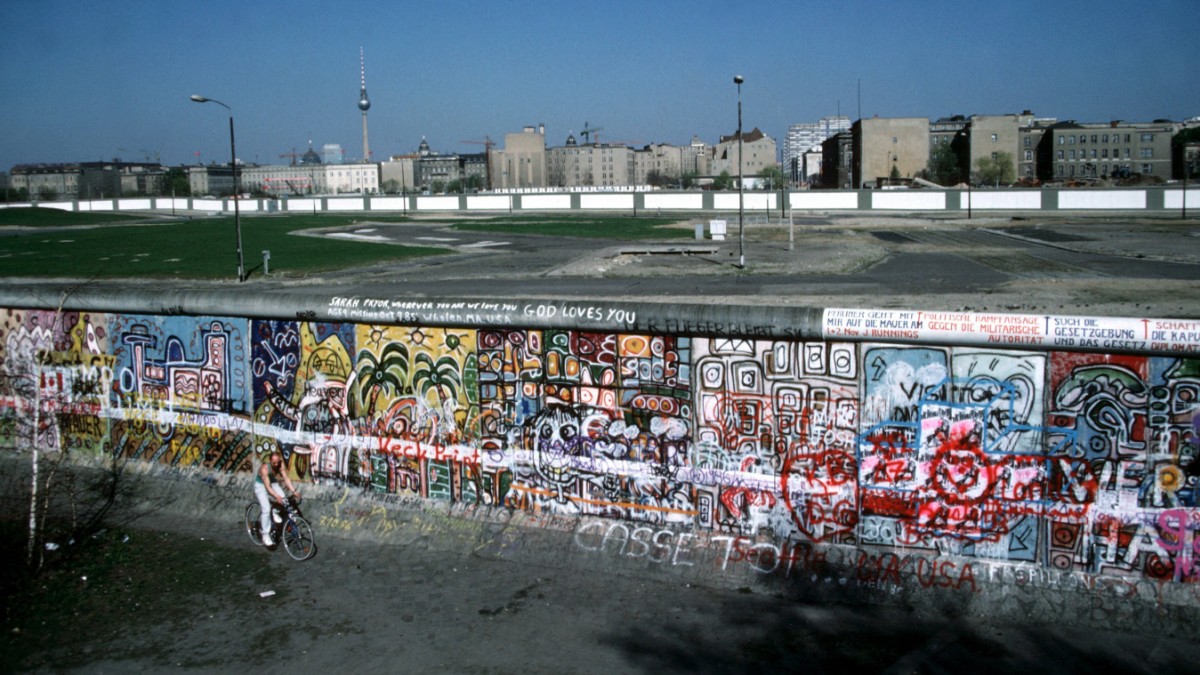 "
Weitere Materialien
Weiterer Ablauf
Erinnerungsorte in Deutschland
Erinnerungsorte in Bayern/München
Erinnerungsorte mit Bezug zu Deutschland und China
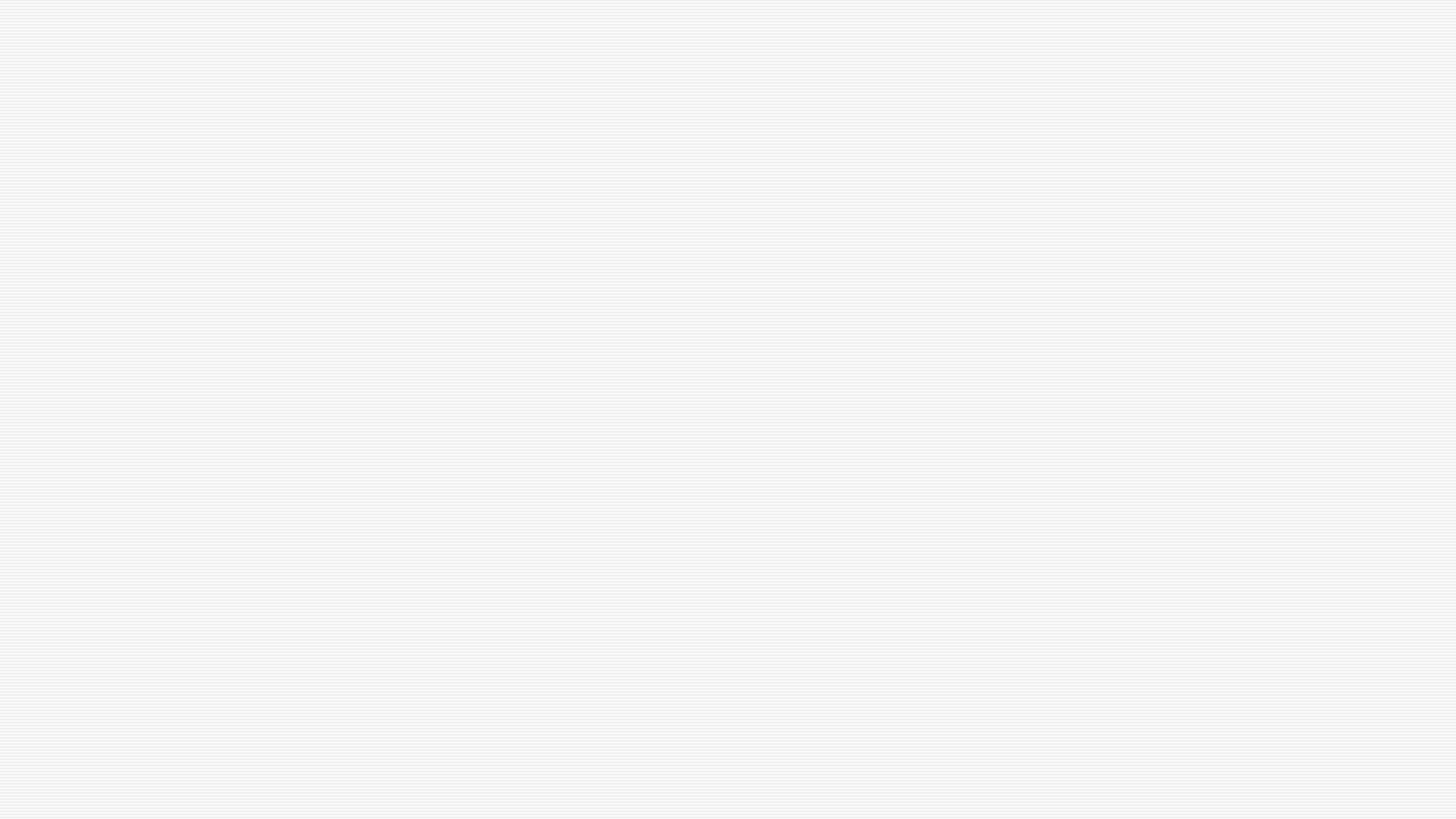 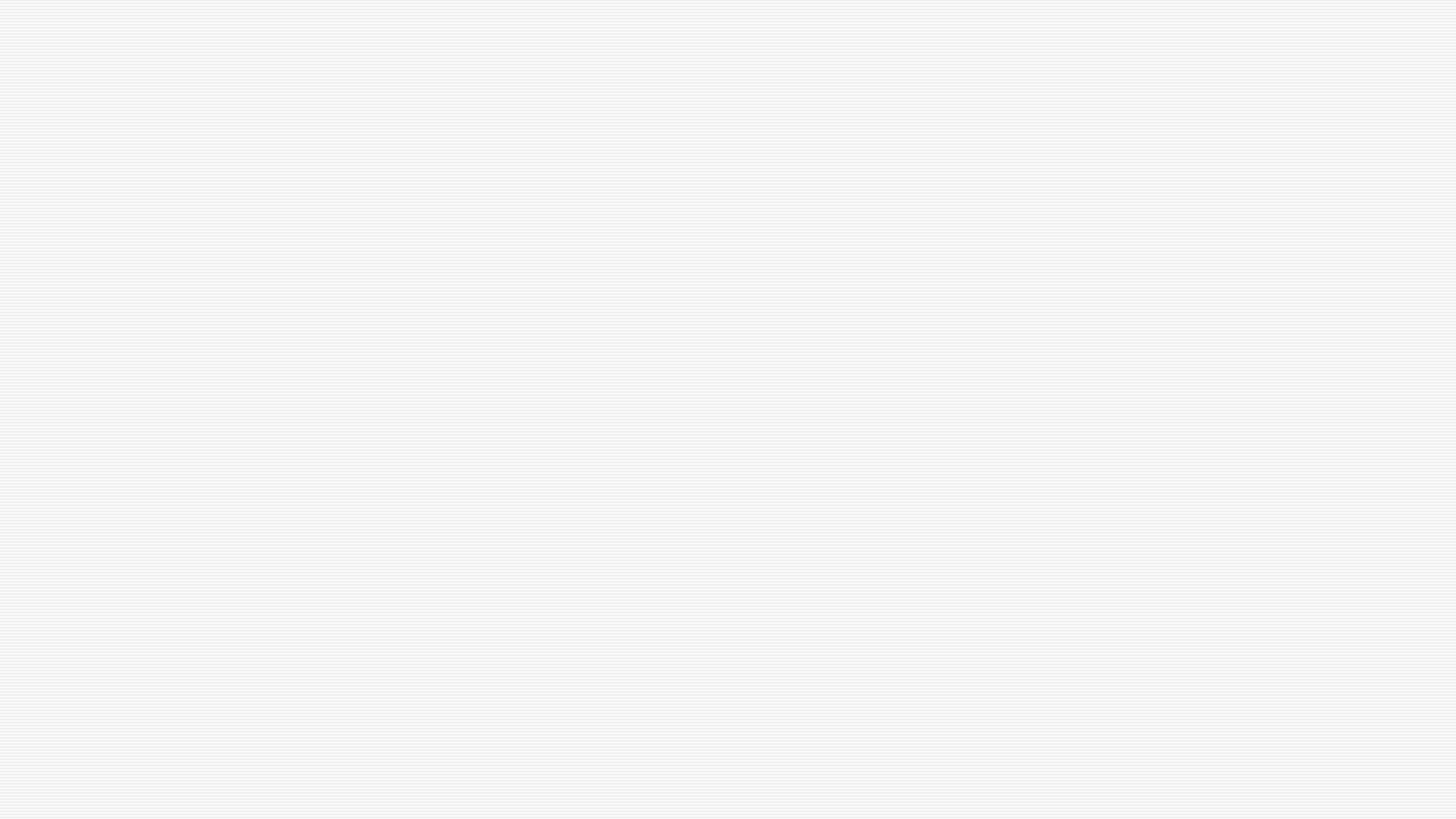 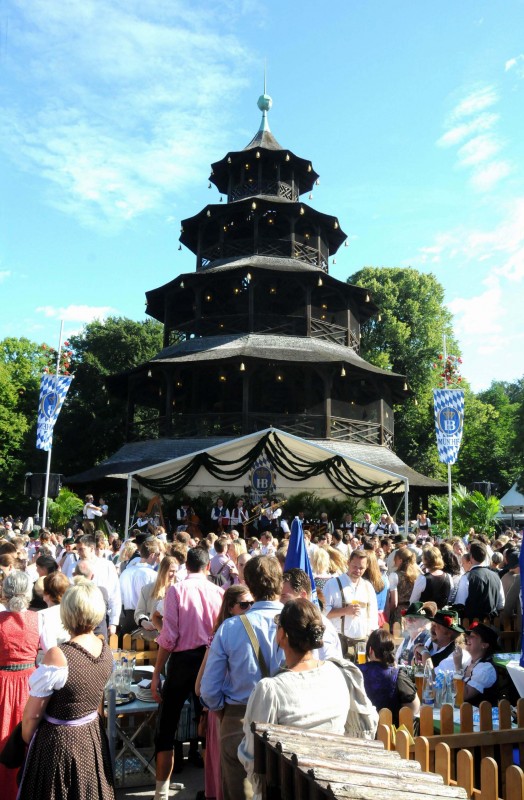 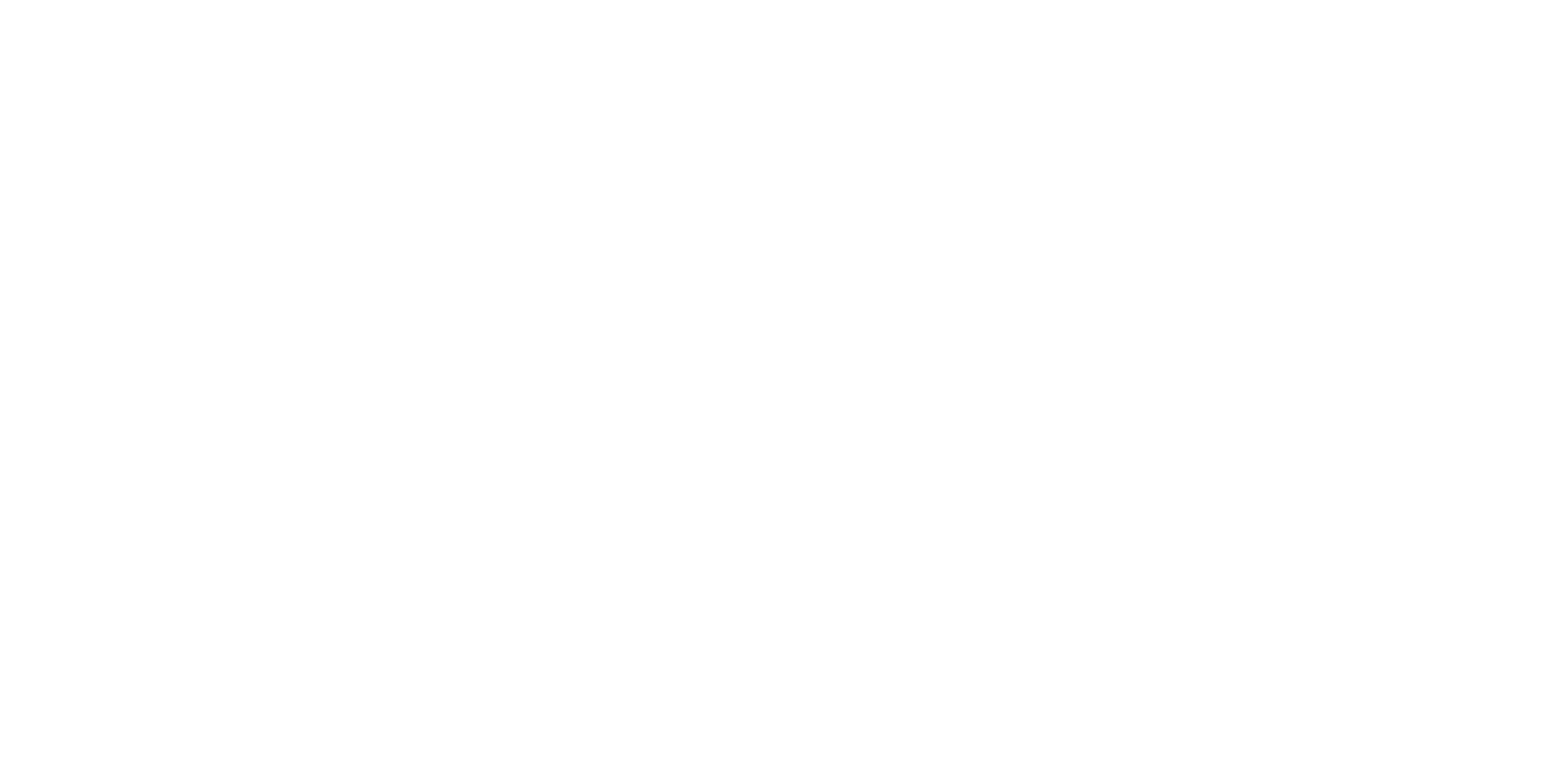 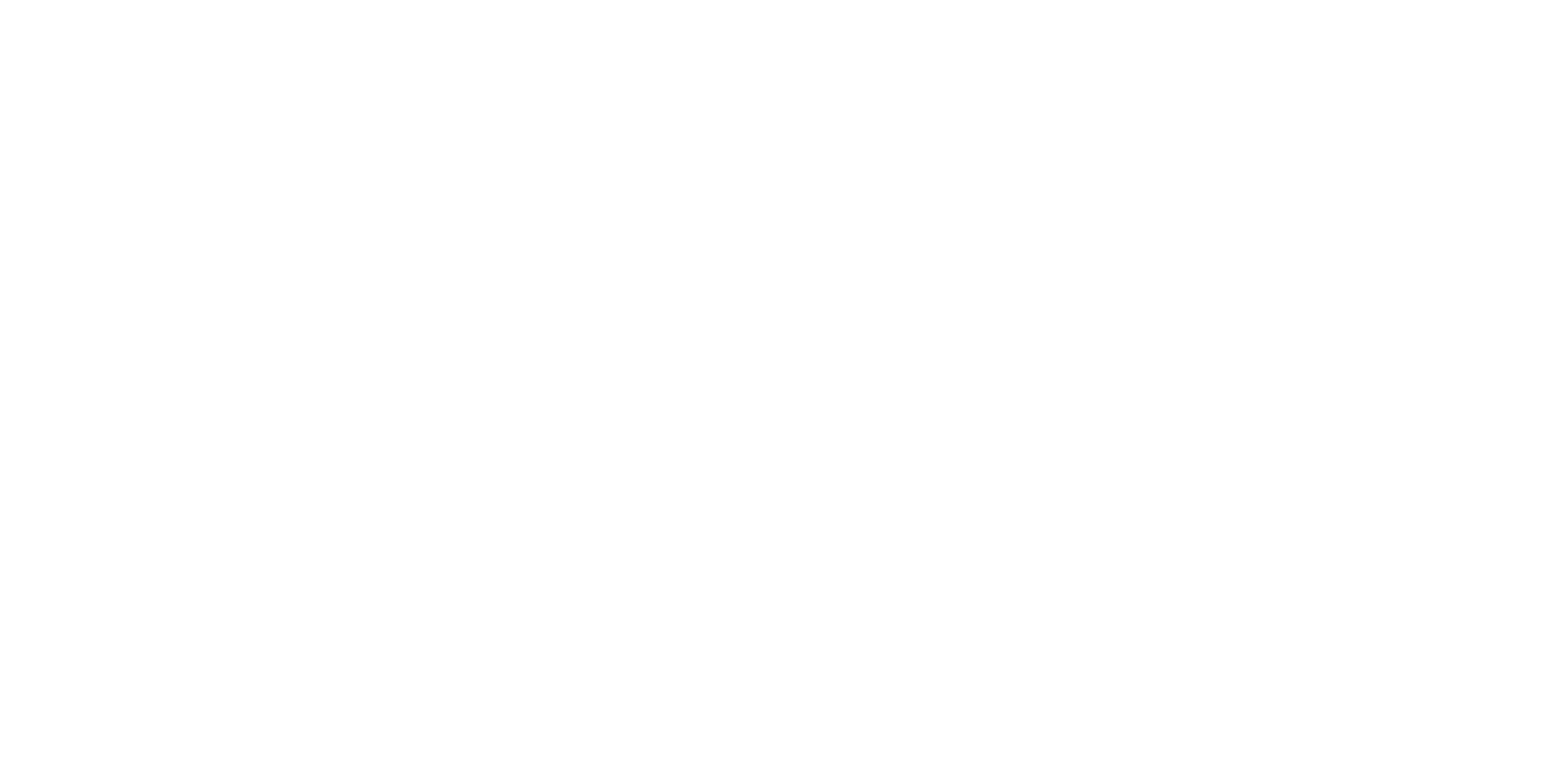 z
EO in München
Gruppenarbeit
Sie haben viele Materialien au Moodle 
Erstellen Sie ein Kurzreferat zu einem der Themen
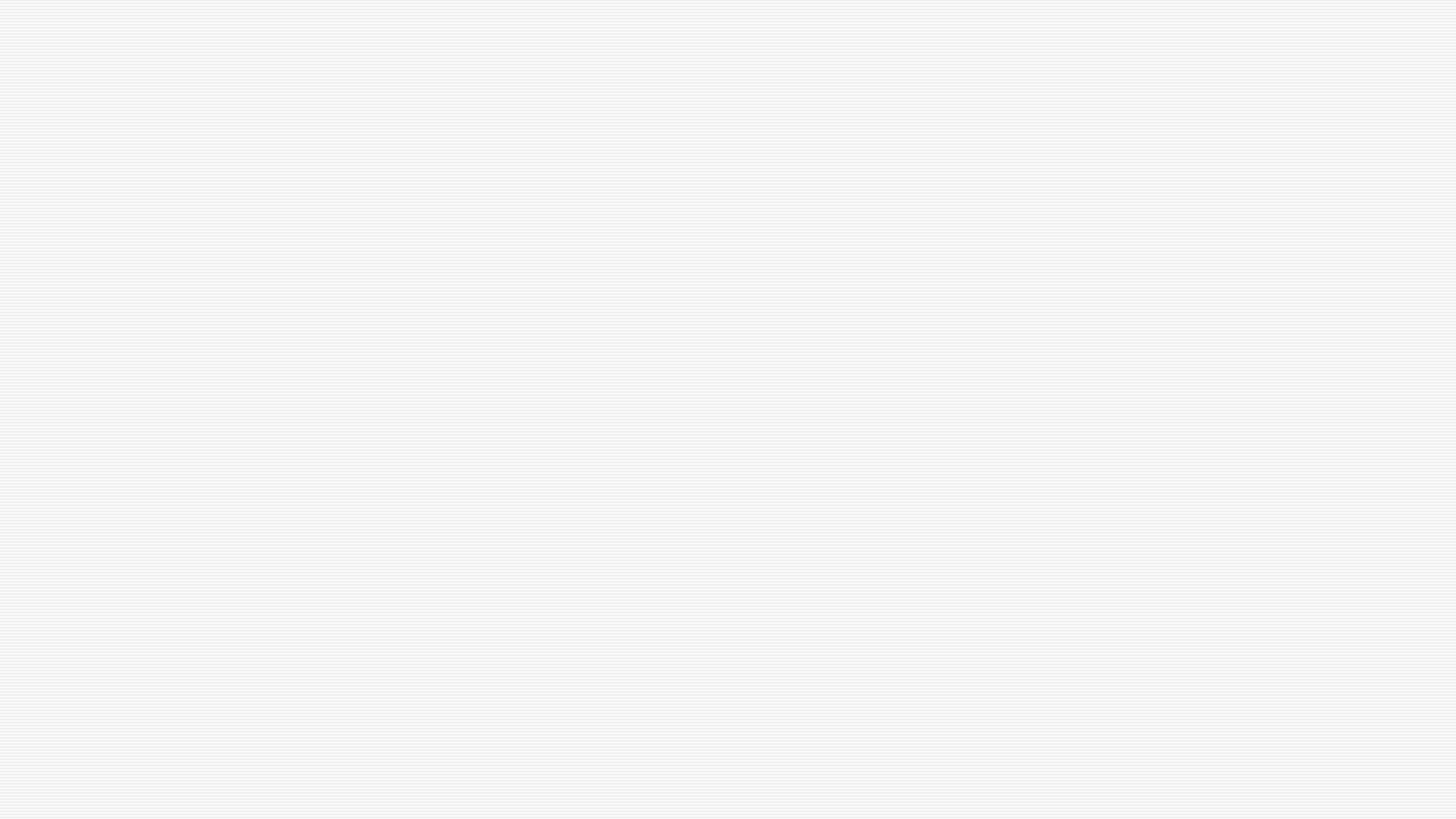 EO mit Bezug zu Deutschland und China
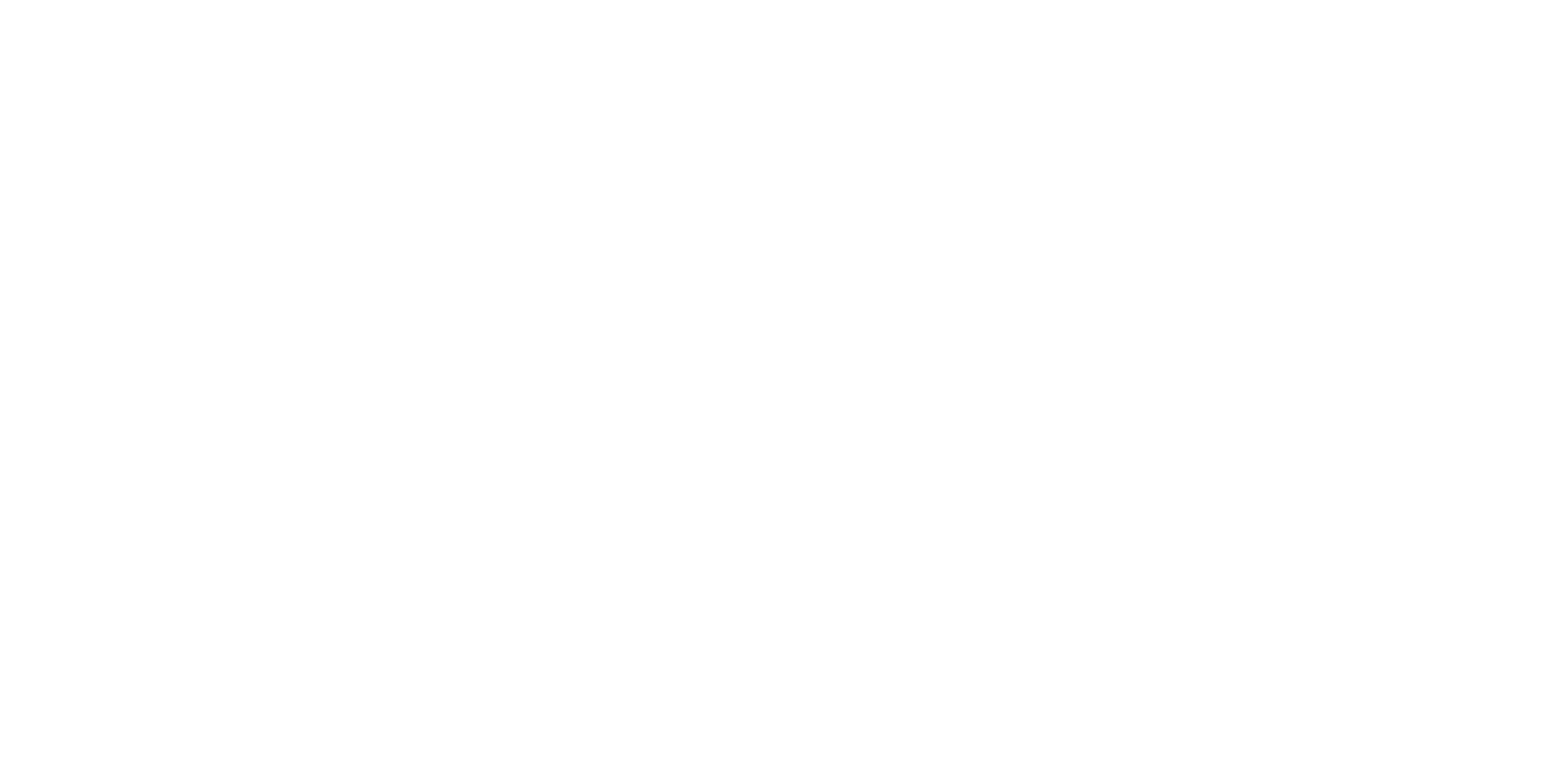 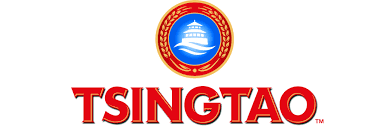 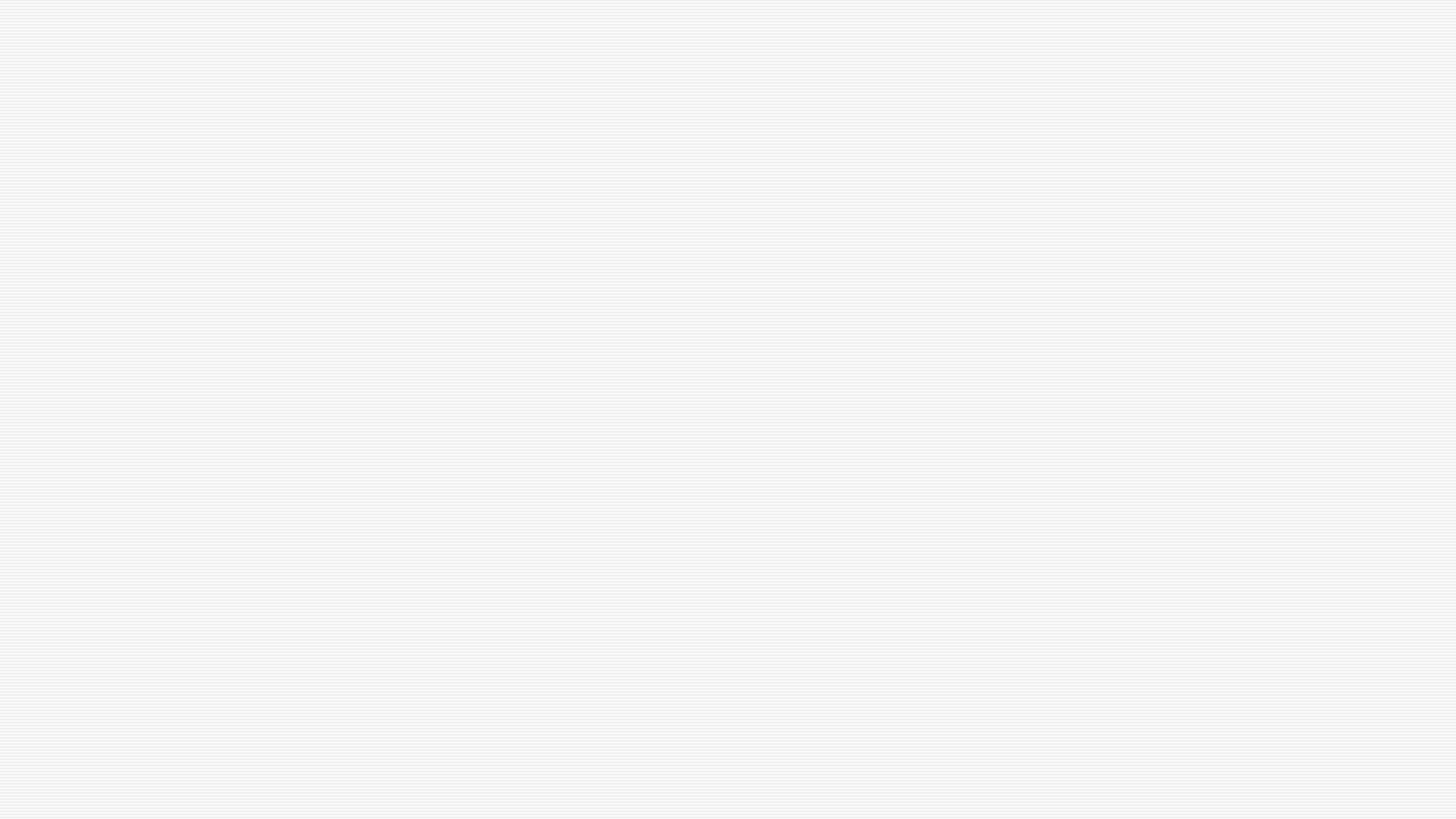 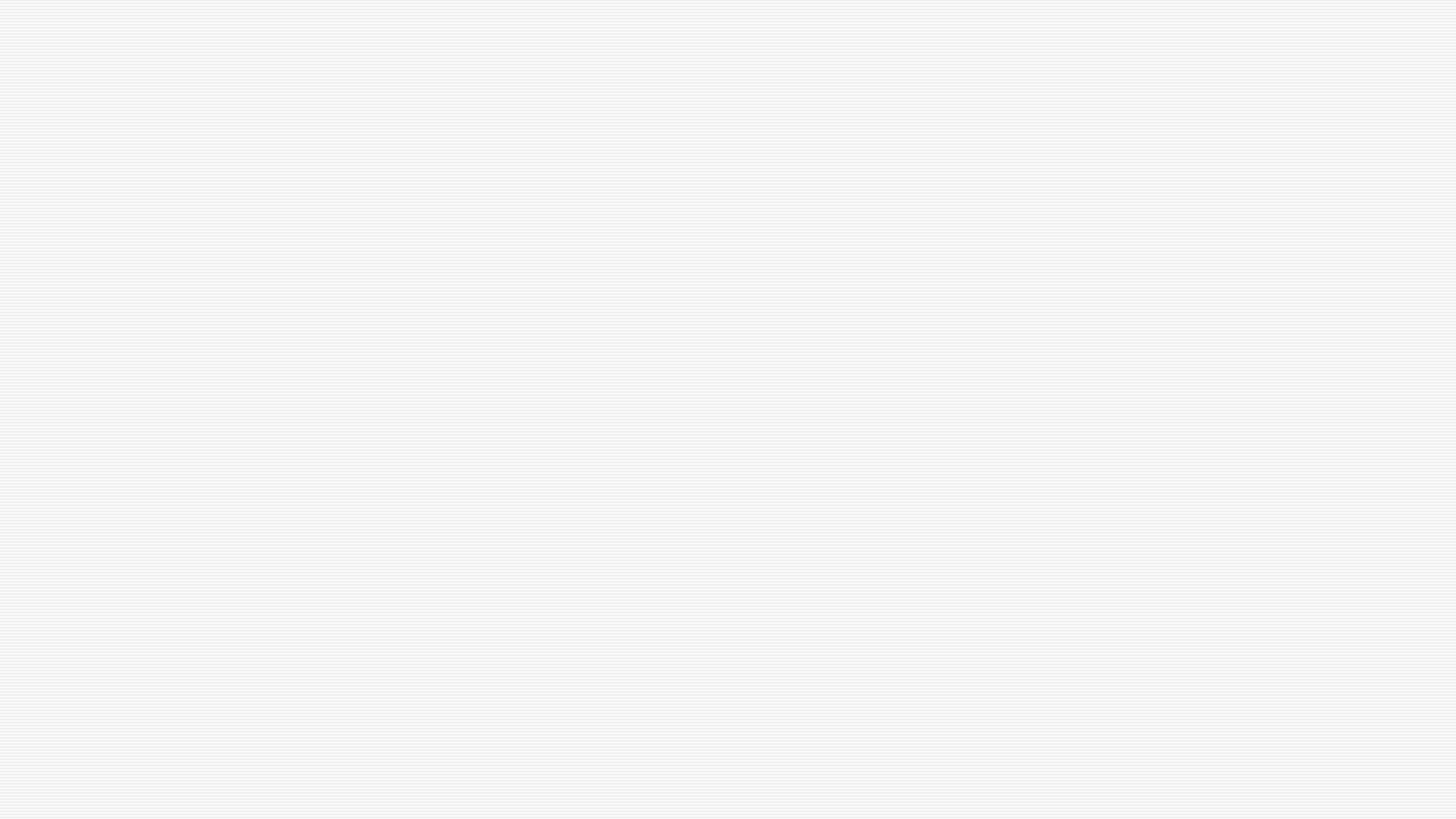 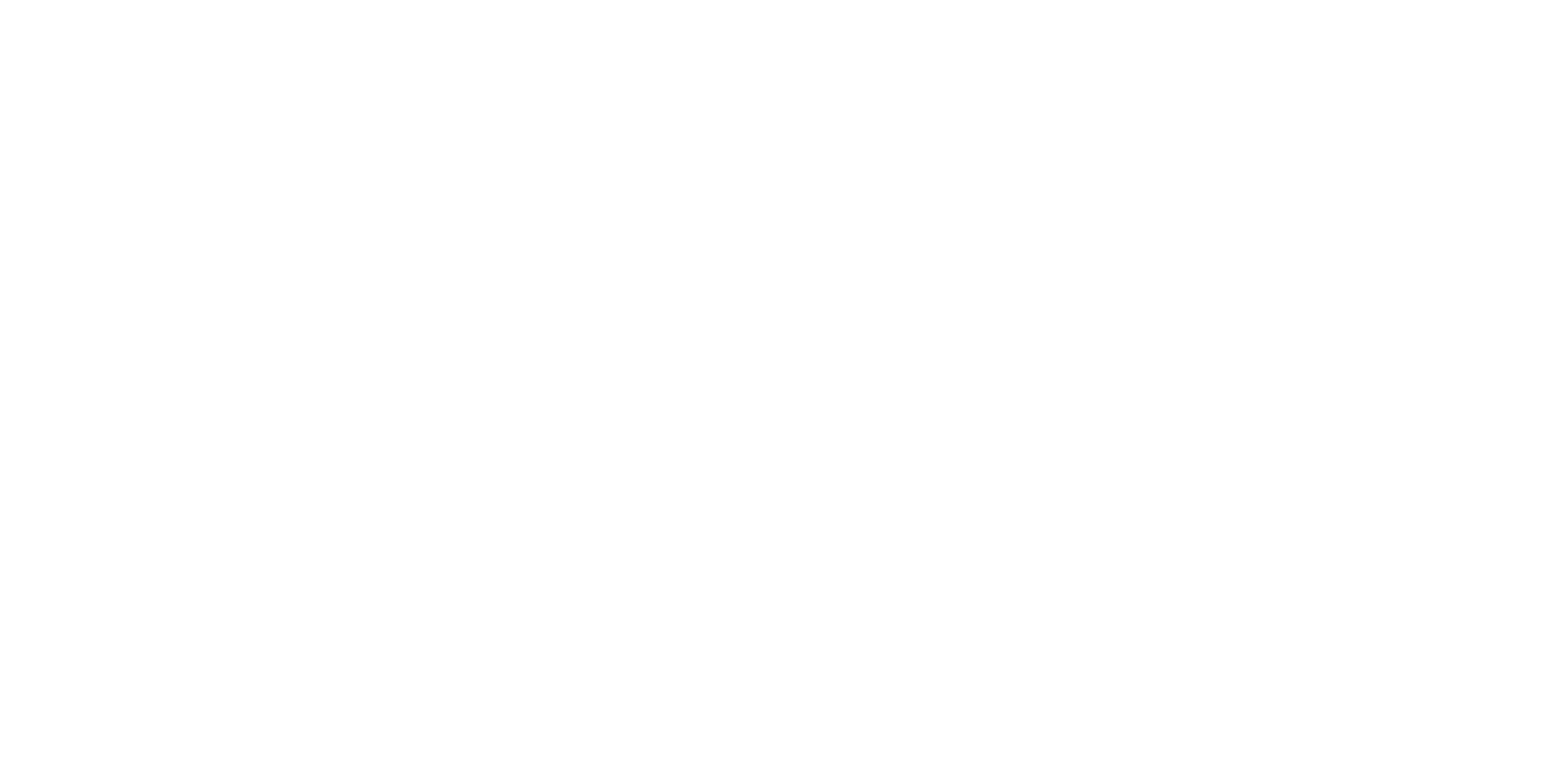 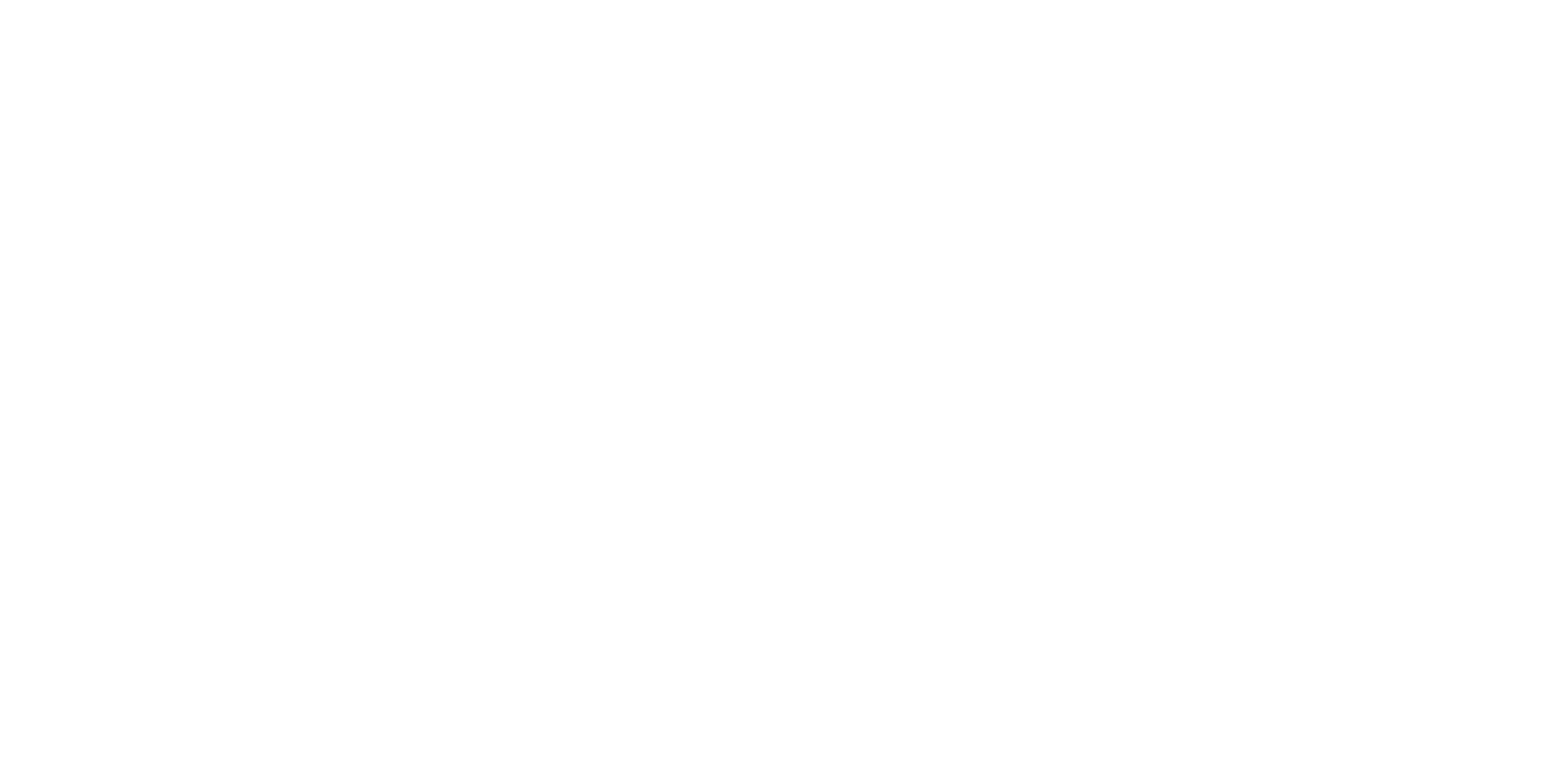 z
https://www.china-tourism.de/provinzen/shandong/
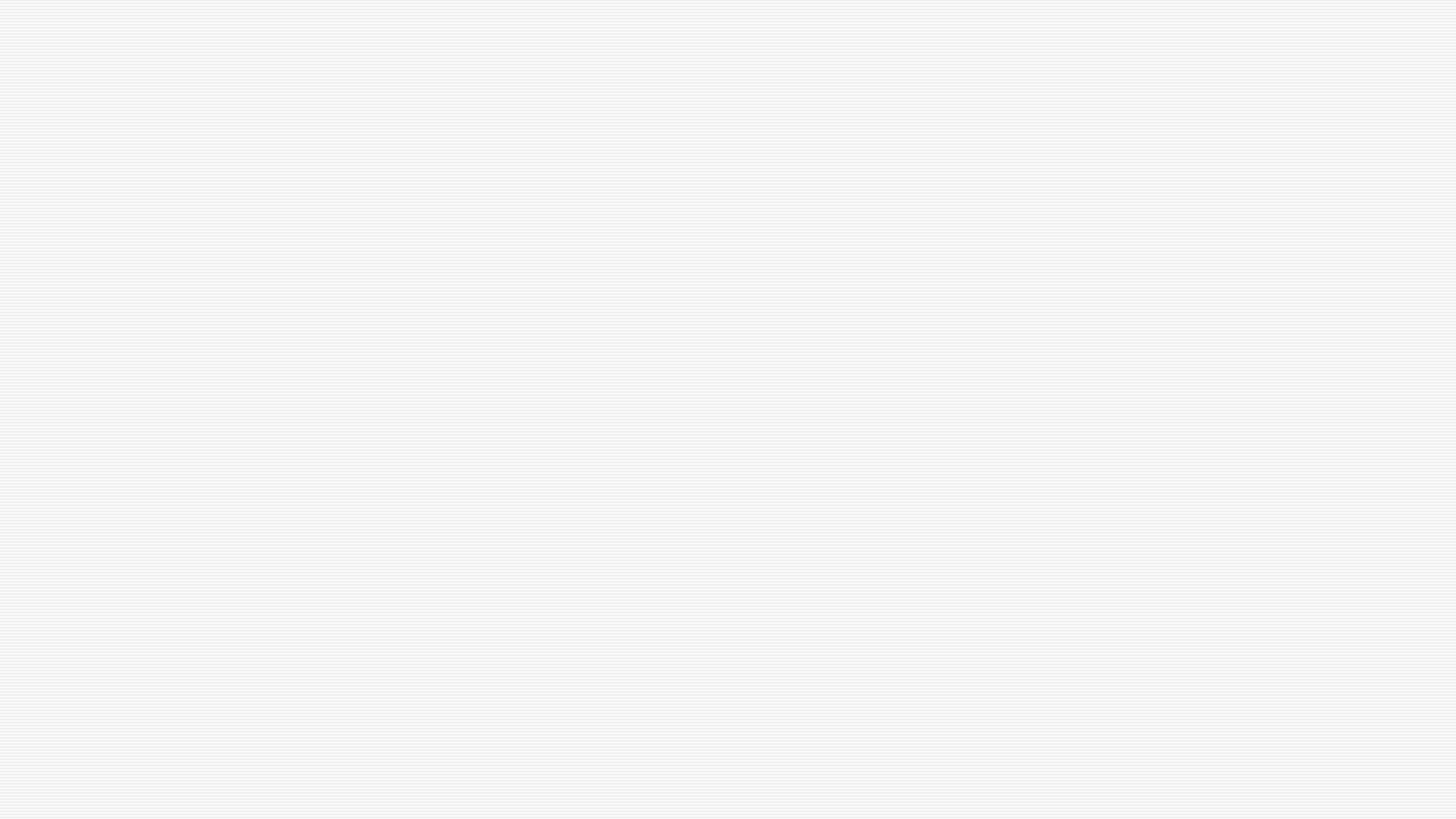 “Ihr (die Bauern) Land wurde ihnen weggenommen, und sie selbst
wurden zu den Arbeitern. Sie waren es, die ihre eigenen Hände
und sogar ihr eigenes Leben einsetzten, um diese Gebäude im
deutschen Stil zu errichten und Tsingtau aufzubauen."
https://www.163.com/dy/a icle/G3KITCGV054396Y6.html
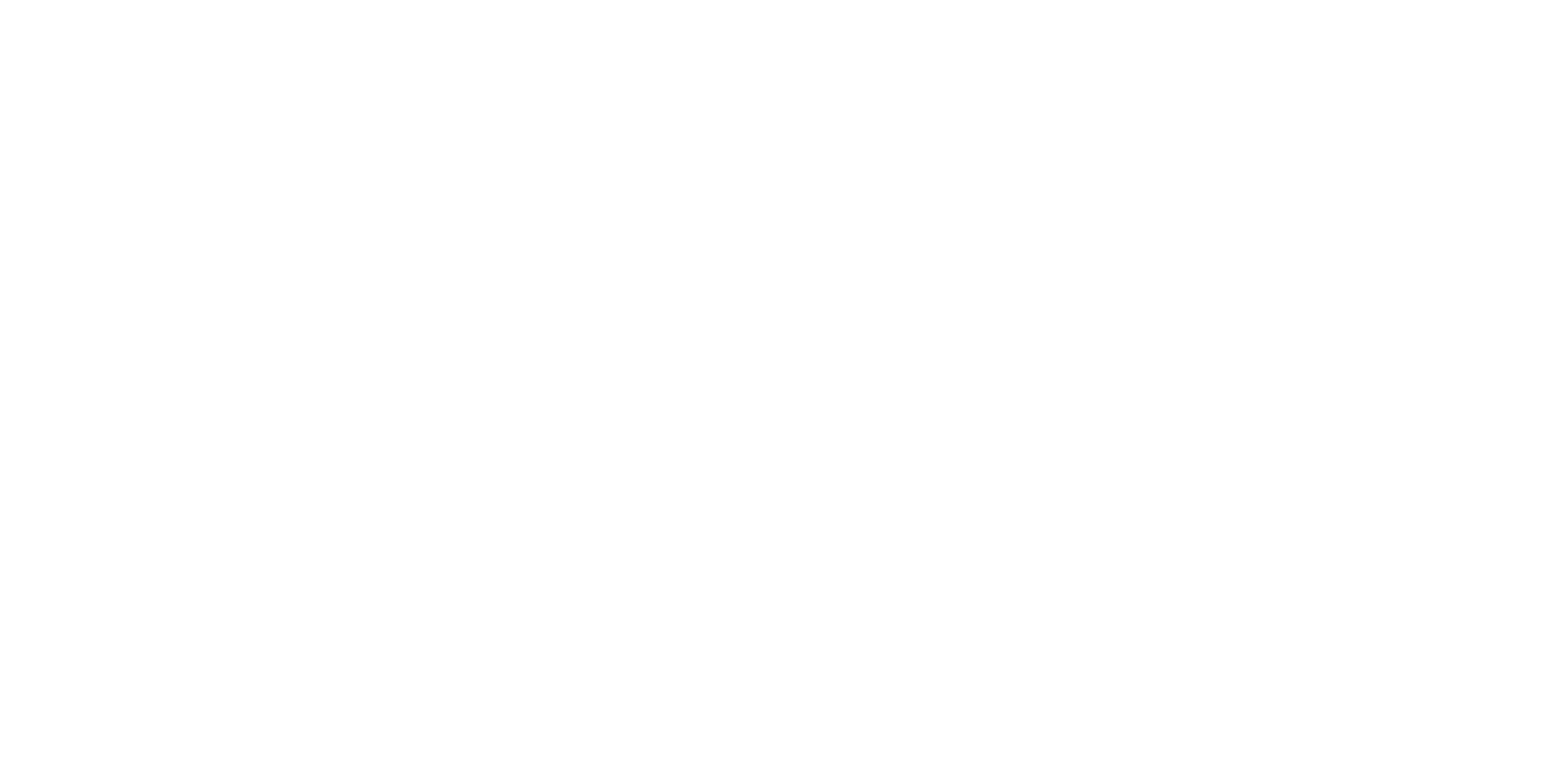 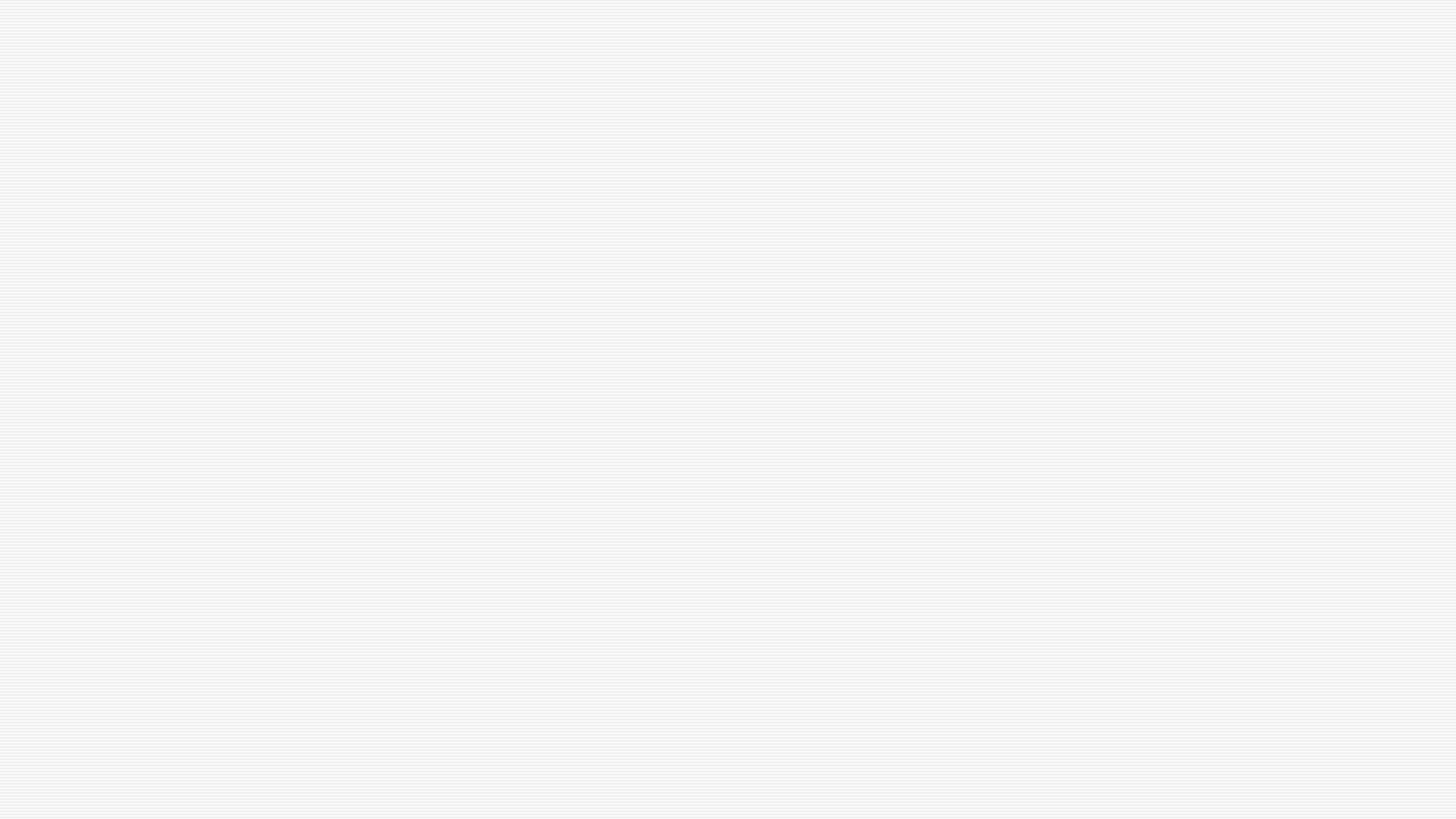 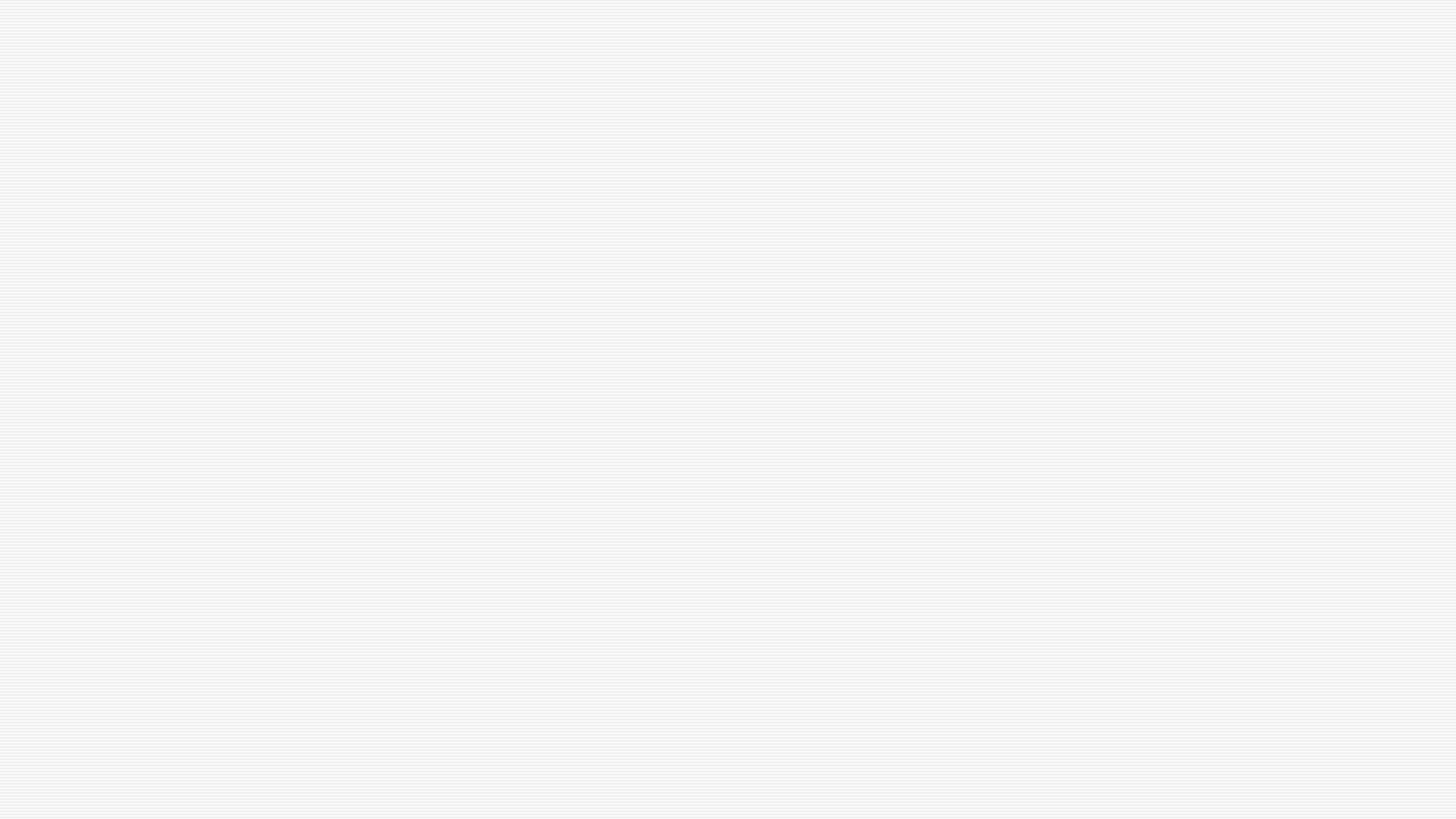 z
Die Brauerei Tsingtao
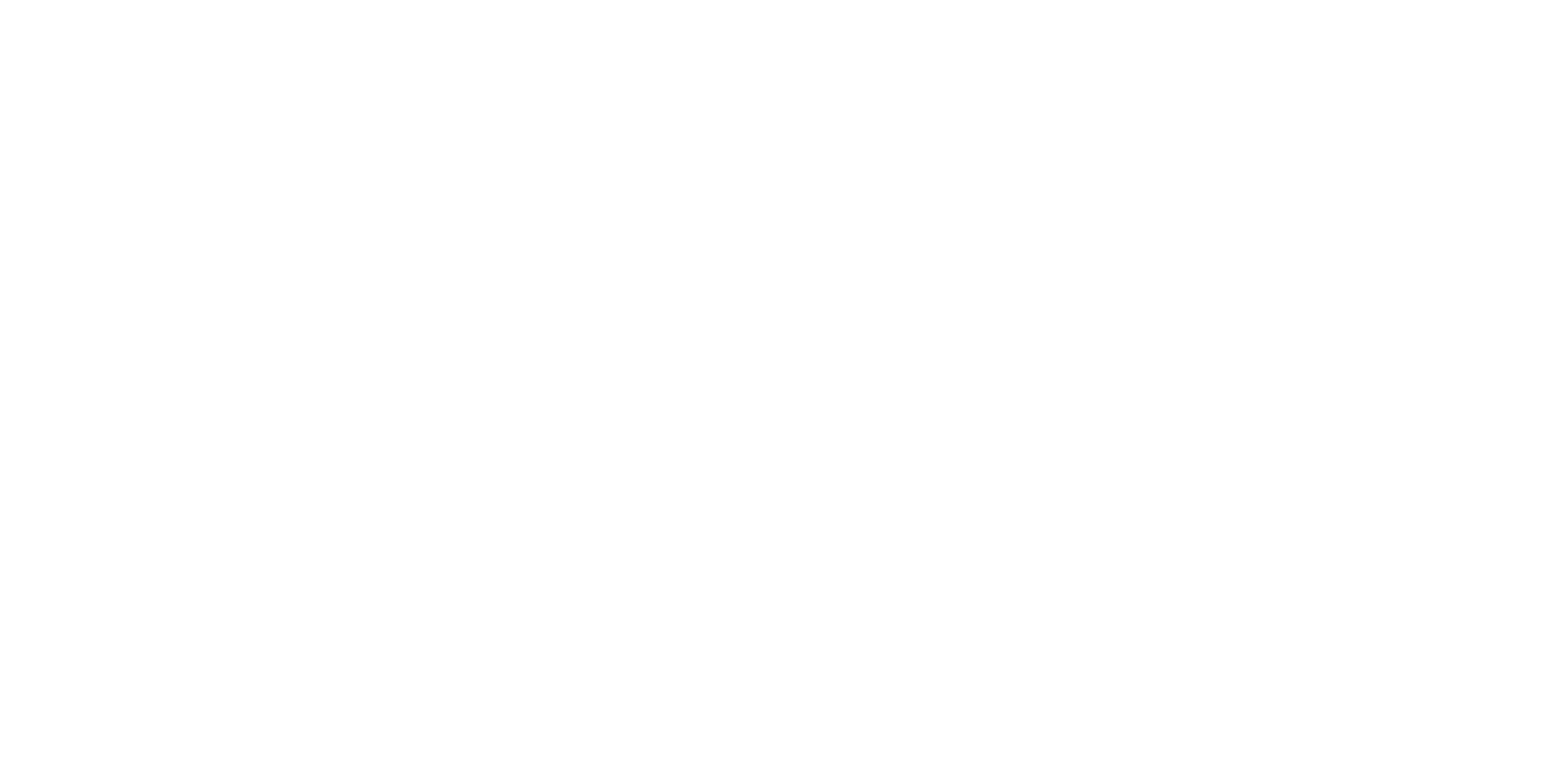 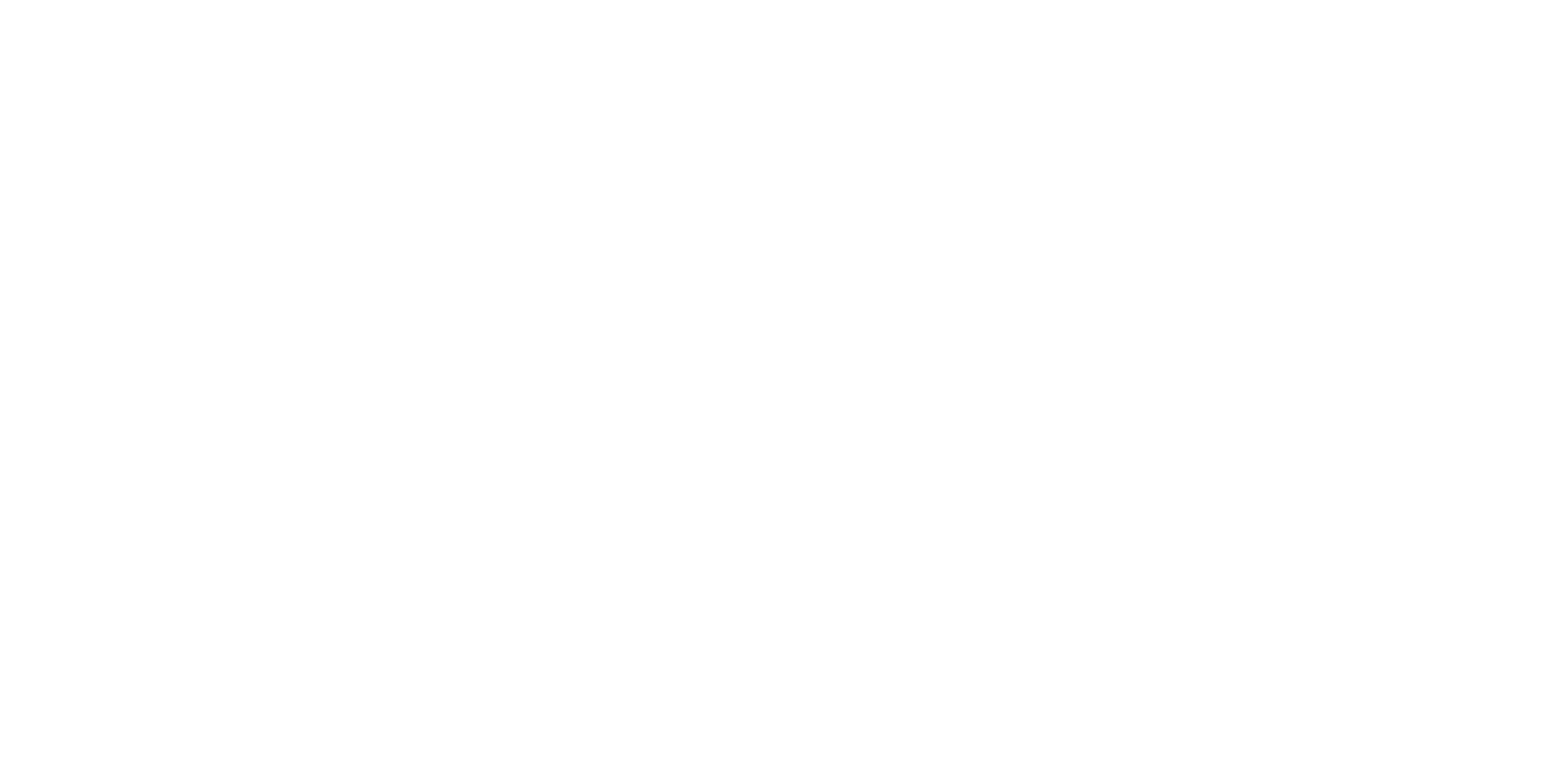 Ludwig-Maximilians-Universität München 
Sommersemester 2023
Institut für Deutsch als Fremdsprache
HS Erinnerungskonflikte im Zeichen von Postkolonialität und Migration
Dozenten: Dr. Matthias Springer, Johannes Köck
Referentin: Paula Struckmann
15.07.2023
1903: Gründung der Germania-Brauerei
Tsingtao Brewery Co. Ltd. 青岛啤酒厂
[Speaker Notes: (Von Beginn des ersten Weltkriegs 1914 bis zum Ende des 2. Weltkriegs in japanischem Besitz (Dai-Nippon Brewery))
Gebäude steht unter Denkmalschutz, enthält Büros, kleine Fabrik (Workshops), Museum
Heute zweitgrößte Brauerei Chinas]
deutsche Idylle, sehr allgemein europäische Kultur in Werbung und Tourismus
Missionierung, einer als „unzivilisiert“ erachteten Bevölkerung Glauben und Kultur aufzwingen
Denkmalschutz
Bierfest
Brauerei Tsingtao
Christentum
Kirchen
Architektur
Deutsches Bier
Hafen von Qingdao
Qingdao 青岛 – Tsingtau
Wirtschaft
Umdeutung der Ausbeutung in Entwicklungshilfe
Postkarten, Briefmarken, Münzen
Idee von einer „Musterkolonie“, Exotisierung, deutsches Paradies im Osten
Partnerstädte (Regensburg, Mannheim, Kiel in Planung)
Ahnenforschung
[Speaker Notes: 1. Welche Erinnerung kristallisiert sich an dem Erinnerungsort?
Verschiedene koloniale Denkmuster
Positive Umdeutung sowohl in deutschen Medien als auch in der chinesischen Tourismusbranche
Einheimische Servicekraft: Video bis Minute 1:06
Chinesische Touristen: Video Minute 3:08]
Hufschlag, Inge (2012): Am Gelben Meer: Qingdao – Wo China mal richtig deutsch aussieht. Die Welt, 27. März 2012. https://www.welt.de/reise/staedtereisen/article13946626/Qingdao-Wo-China-mal-richtig-deutsch-aussieht.html.
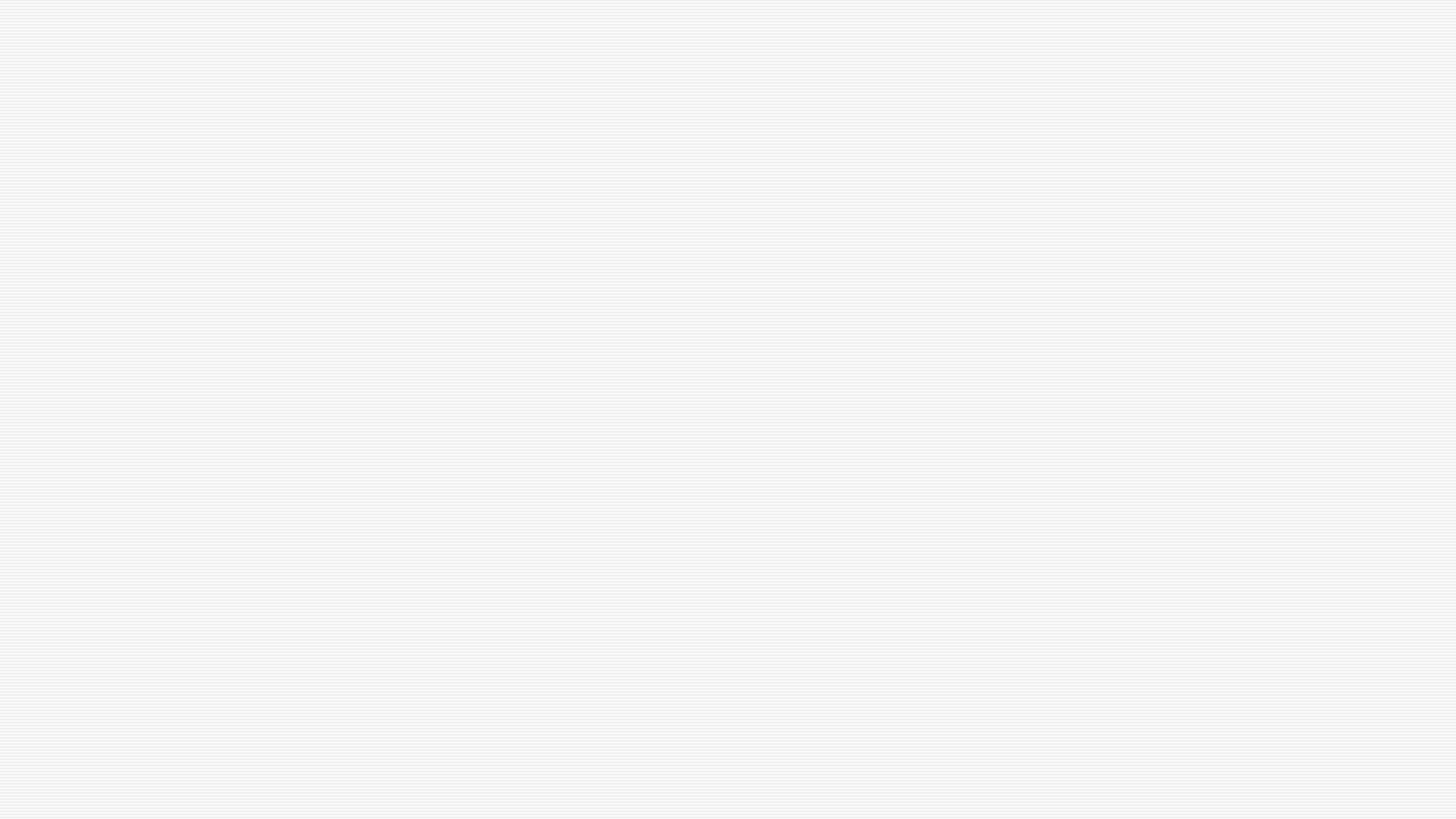 Deutsche Ingenieurskunst
“Tsingtao Brewery Co., Ltd. (hereinafter referred to as ‘Tsingtao’) was established in 1903 by German and British merchants as Germania-Brauerei Tsingtao Co., Ltd. […]

At Tsingtao, we bring together a unique formula of bold Chinese craftsmanship, refined German technology, and the most extraordinary selection of ingredients to craft a truly refreshing beer. 

Our first award dates back to 1906 at the Munich International Expo.”
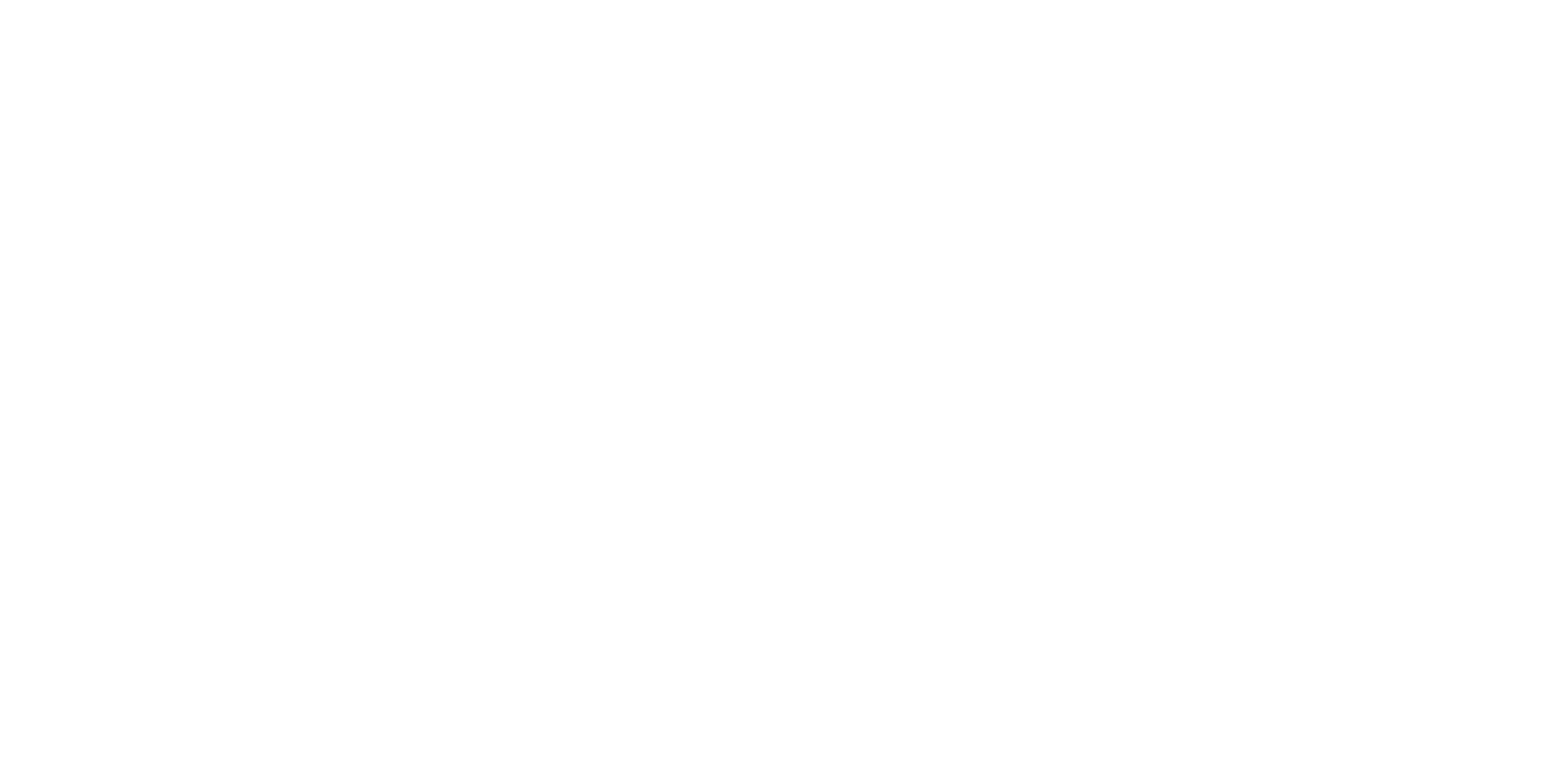 v          ABOUT TSINGTAO - Tsingtao Brewery Co.,Ltd.
Ort des Vergessens / Les lieux d'oubli
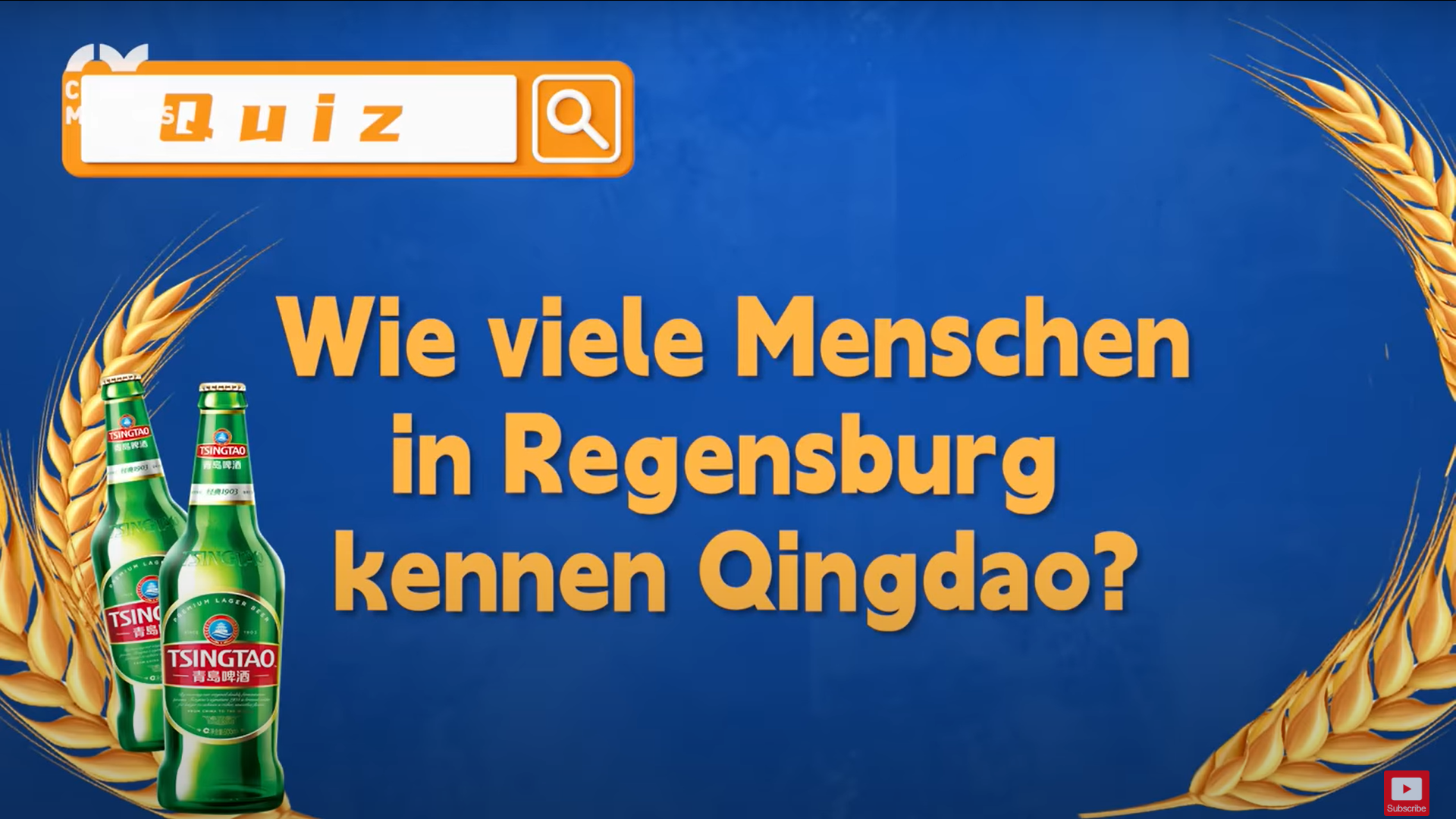 Hufschlag, Inge (2012): Am Gelben Meer: Qingdao – Wo China mal richtig deutsch aussieht. Die Welt, 27. März 2012. https://www.welt.de/reise/staedtereisen/article13946626/Qingdao-Wo-China-mal-richtig-deutsch-aussieht.html.
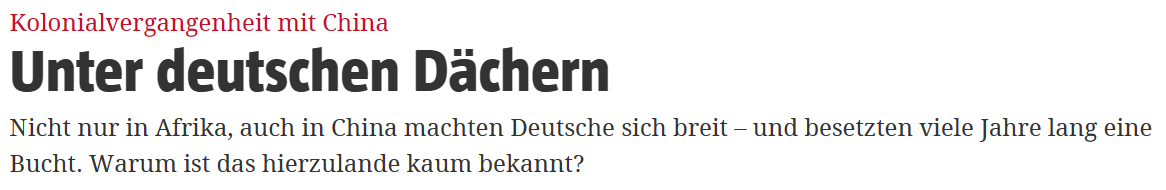 China Matters (2022): Tsingtao bringt Menschen zusammen. https://www.youtube.com/watch?v=dpUKCKSyHsc&ab_channel=ChinaMatters
Ming, Charlotte (2023): Unter deutschen Dächern. TAZ – Die Tageszeitung, 31.01.2023
 https://taz.de/Kolonialvergangenheit-mit-China/!5908989/
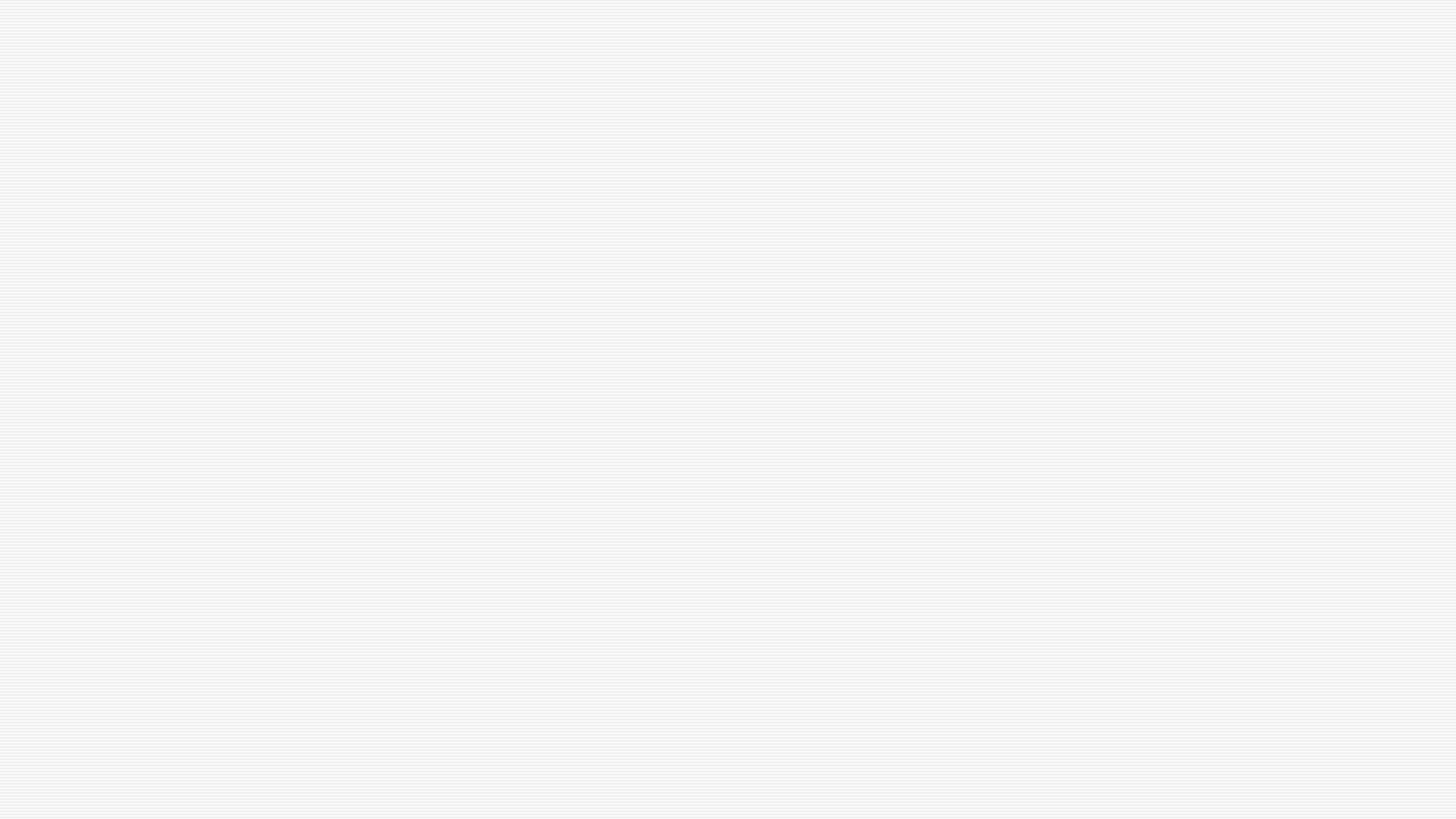 Ort des Vergessens / Les lieux d'oubli
Conti, Nadine (2023): Vergessene koloniale Geschichte. TAZ – Die Tageszeitung, 04.03.2023
 https://taz.de/Ausstellung-Kriegsbeute-aus-China/!5917634/
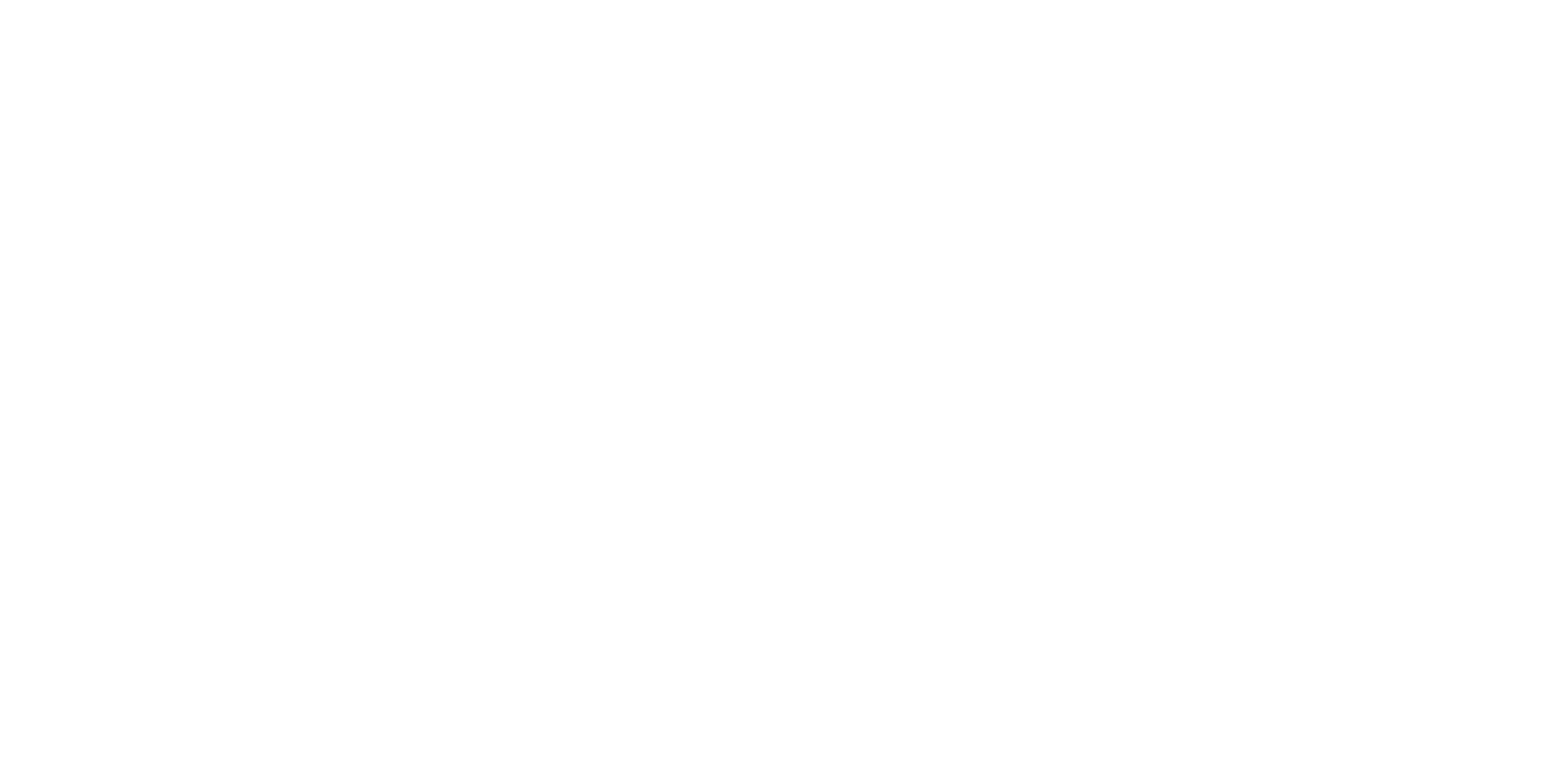 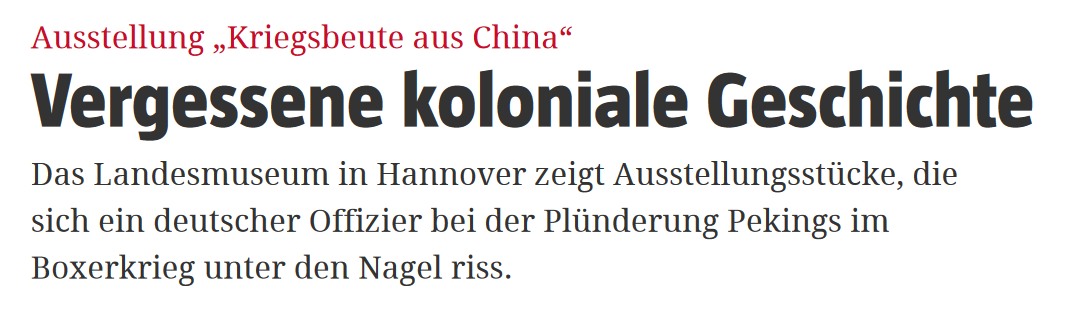 Eignung des Erinnerungsortes für das kulturelle Lernen im DaF-Unterricht
Kriterien von Badstübner-Kizik (2020:658f.)
Wiedererkennungswert für größere Gruppen
Historische Wurzel
Rezeptionswürdigkeit zeigt sich durch verschiedenen Formen der Rezeption und Bearbeitung
Rezeption und Gebrauch sind in gewisser Weise ritualisiert; im Alltag größerer Gruppen im deutschsprachigen Raum verankert
symbolischer Bedeutungsüberschuss
lässt Aussagen zur Entstehung, Funktion und Tradierung von Erinnerungsbeständen zu
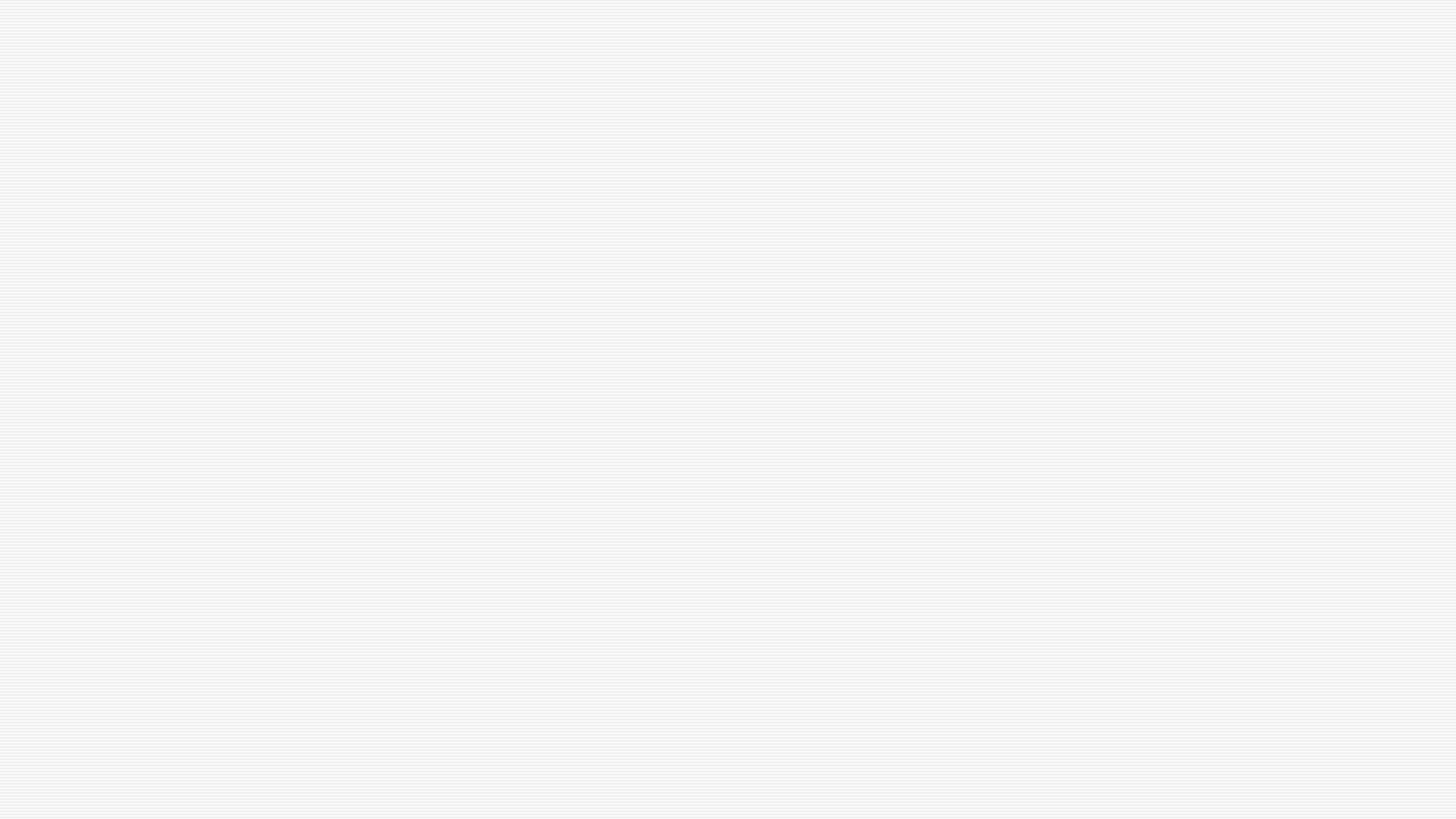 Eignung des Erinnerungsortes für das kulturelle Lernen im DaF-Unterricht
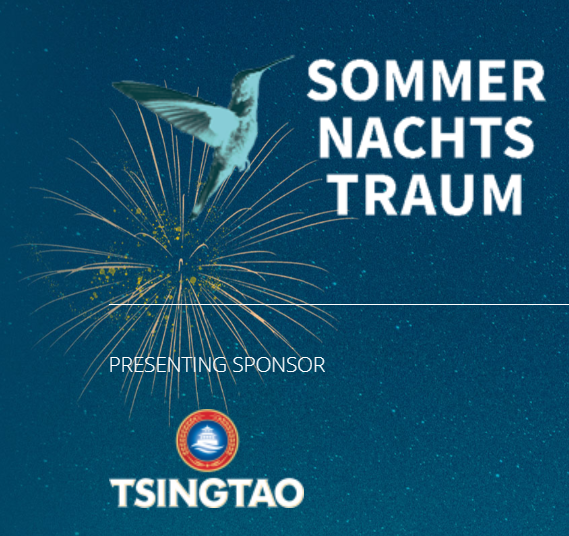 Fremdsprachendidaktische Kriterien von Badstübner-Kizik (2020:659f.)
multimedial
lässt sich in Einzelaspekte / Teilformate fassen
Authentizität und Progression
Anschlussmöglichkeit an die Lebenswelt der Lernenden
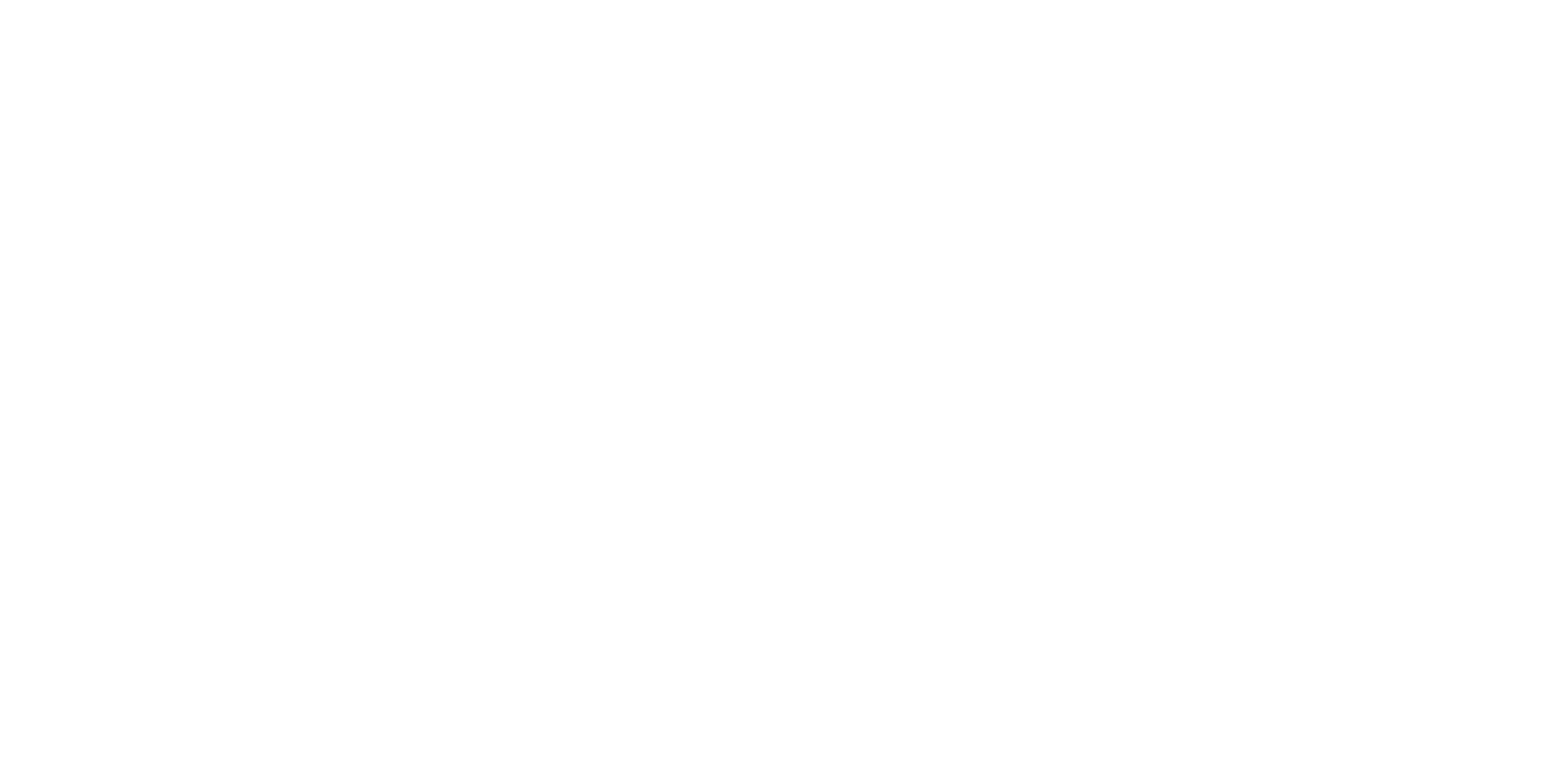 Ausblick
Was haben Sie gelernt, was war neu für Sie?
Kommentare/Anmerkungen
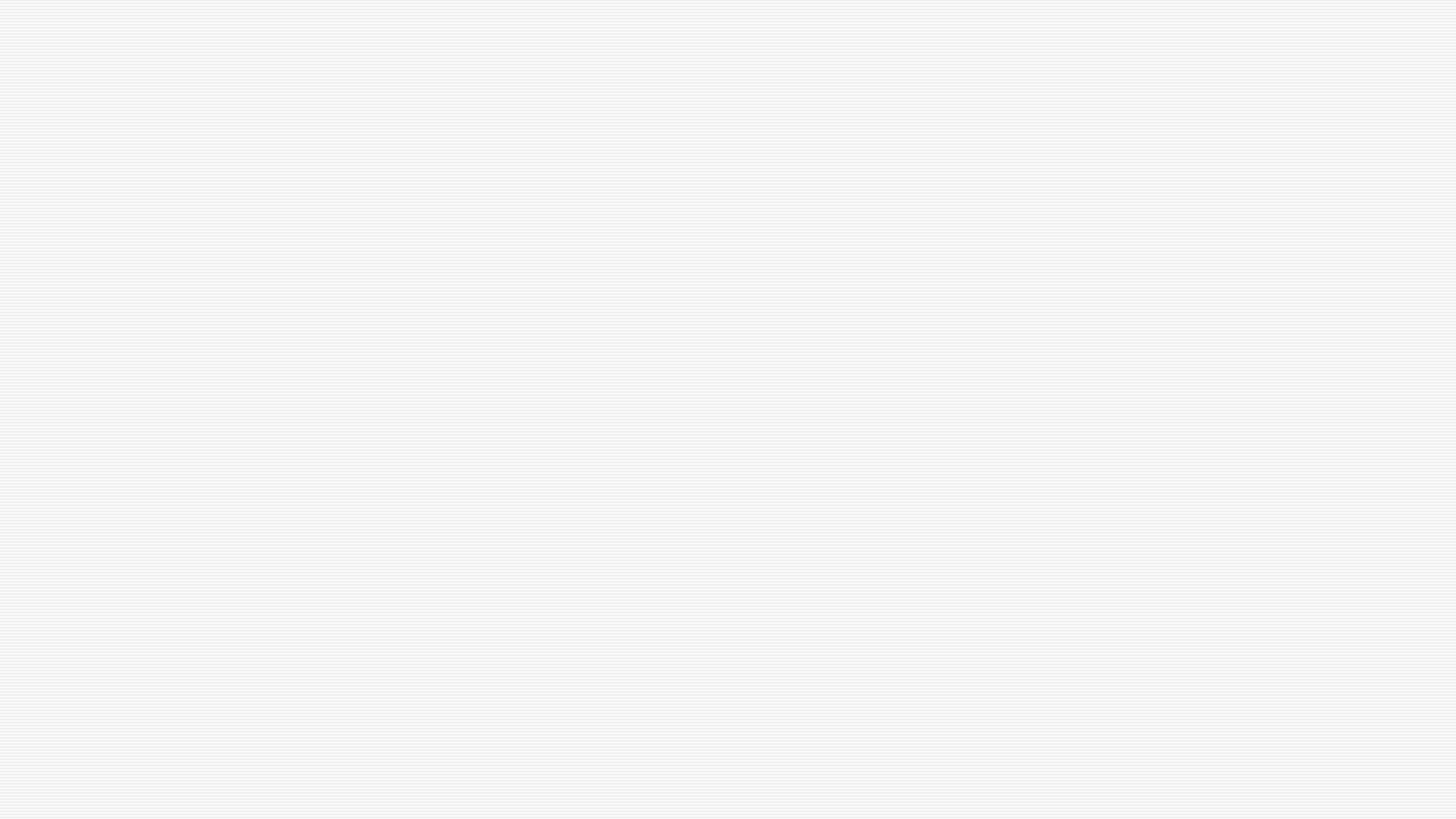 Quellen
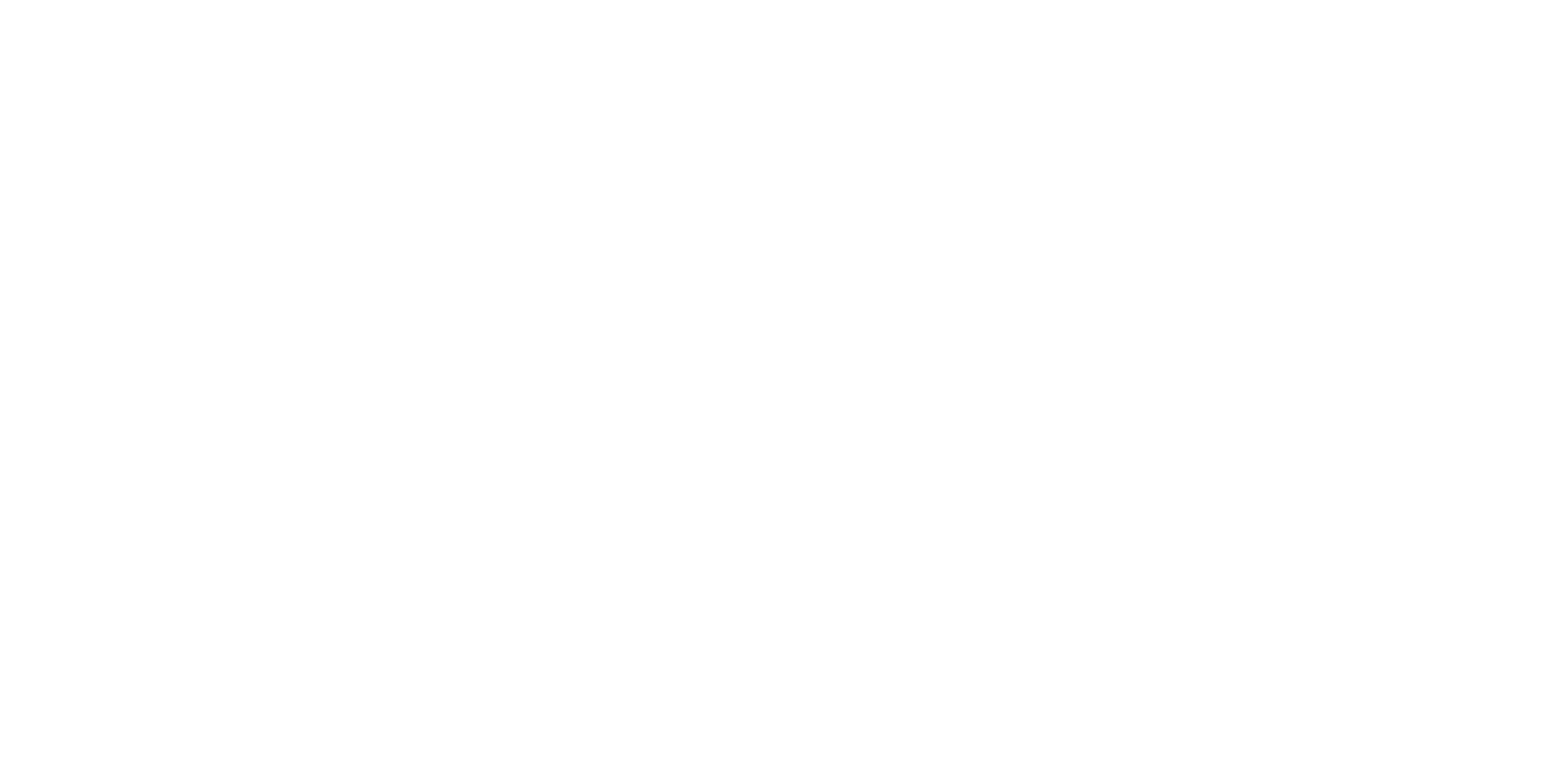 Etienne François/Hagen Schulze (Hrsg.), Deutsche Erinnerungsorte, 3 Bde., München 2001.
Pierre Nora (Hrsg.), Les lieux de mémoire, 7 Bde., Paris 1984-1994: I. La République (1984);II. La Nation, 3 Bde. (1986); III. Les France, 3 Bde. (1993).
Carrier, Peter, Pierre Noras Les Lieux de mémoire als Diagnose und Symptom des zeitgenössischenErinnerungskultes, Gerald Echterhoff/Martin Saar (Hrsg.), Kontexte und Kulturen des Erinnerns. MauriceHalbwachs und das Paradigma des kollektiven Gedächtnisses, Konstanz 2002.
Kreis, Georg, Pierre Nora besser verstehen – und kritisieren, ders., Schweizer Erinnerungsorte. Aus demSpeicher der Swissness, Zürich 2010.
Cornelia Siebeck,Erinnerungsorte, Lieux deMémoire,Version: 1.0, in: Docupedia-Zeitgeschichte,02.03.2017http://docupedia.de/zg/Siebeck_erinnerungsorte_v1_de_2017DOI: http://dx.doi.org/10.14765/zzf.dok.2.784.v1.
Was ist ein Erinnerungsort? In: https://uol.de/geschichte/studium-und-lehre/lehre/projektlehre/regionale-erinnerungsorte/was-ist-ein-erinnerungsort..